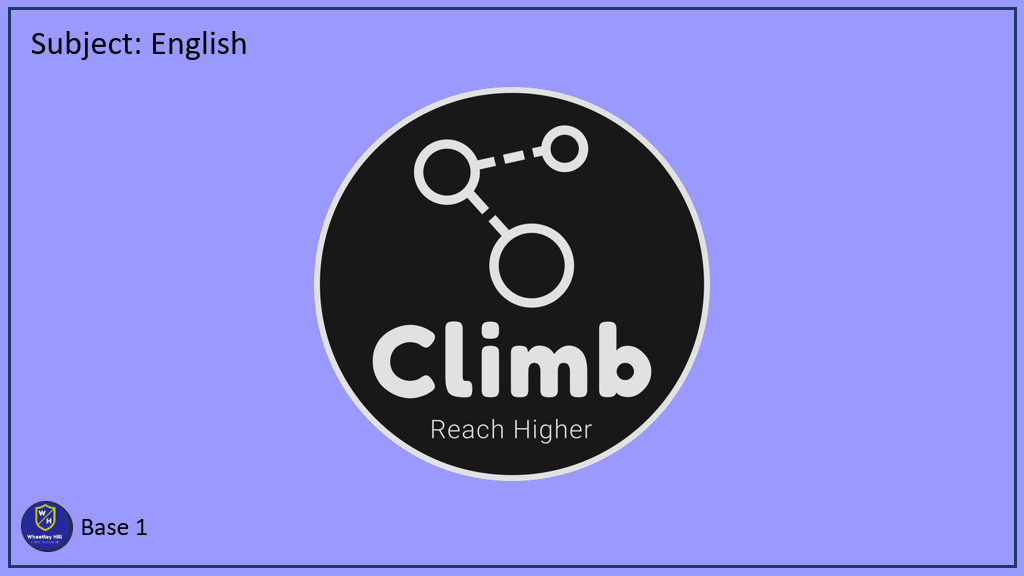 Base 4
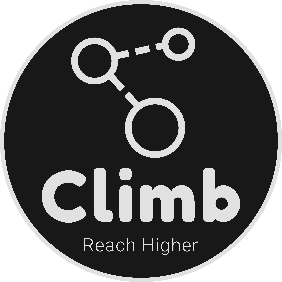 Date:
Monday 1st March 2021
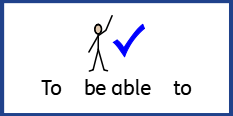 L.O.
To be able identify the first set of speed sounds.
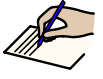 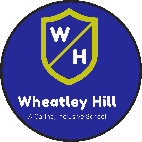 Subject: English
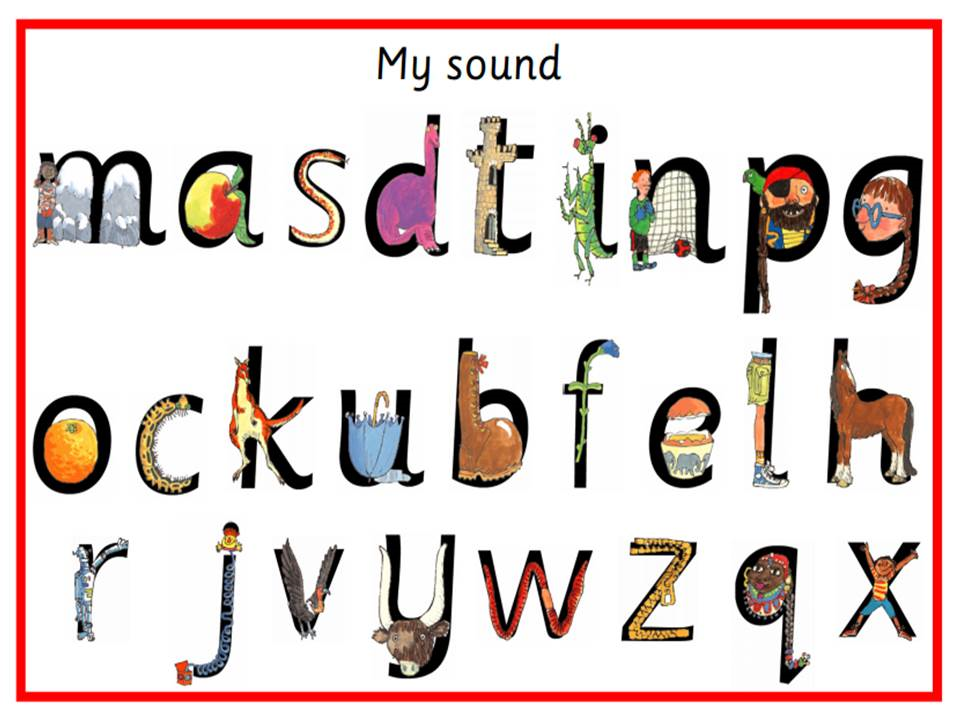 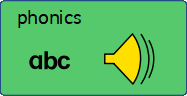 This week in our phonics lesson we are going to continue to look at set 1 sounds, including all the sounds we have explored already. 

Can you remember all of the sounds below?
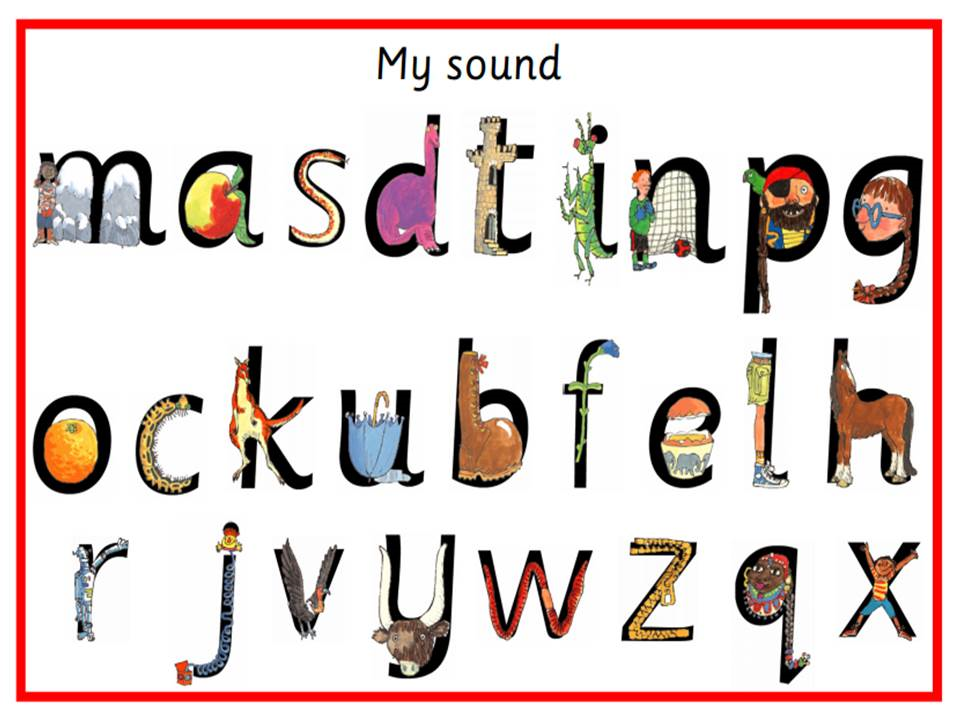 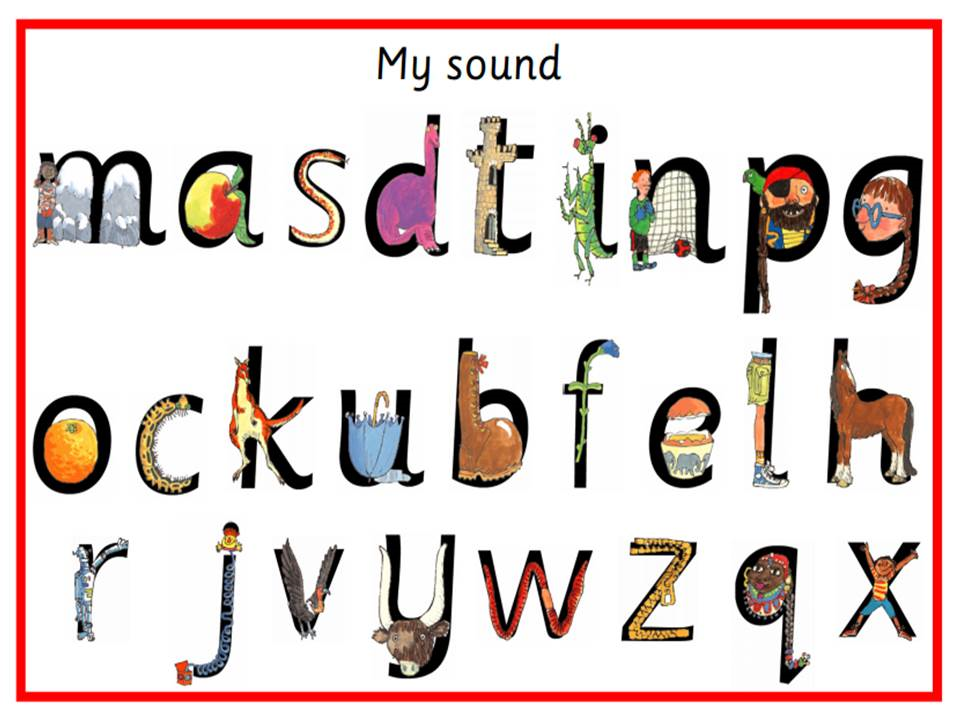 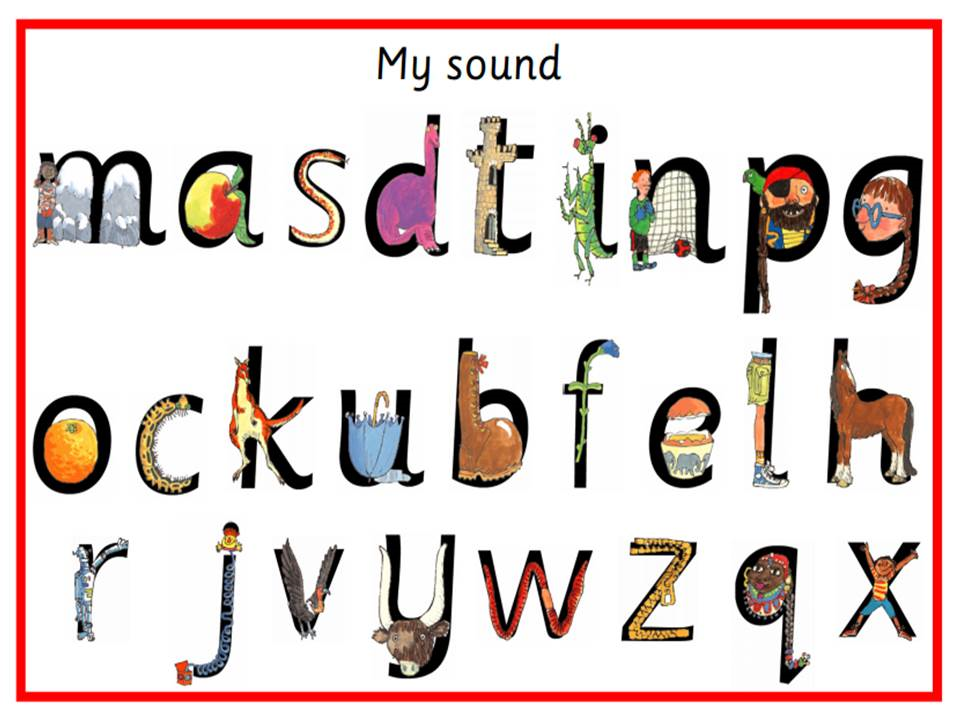 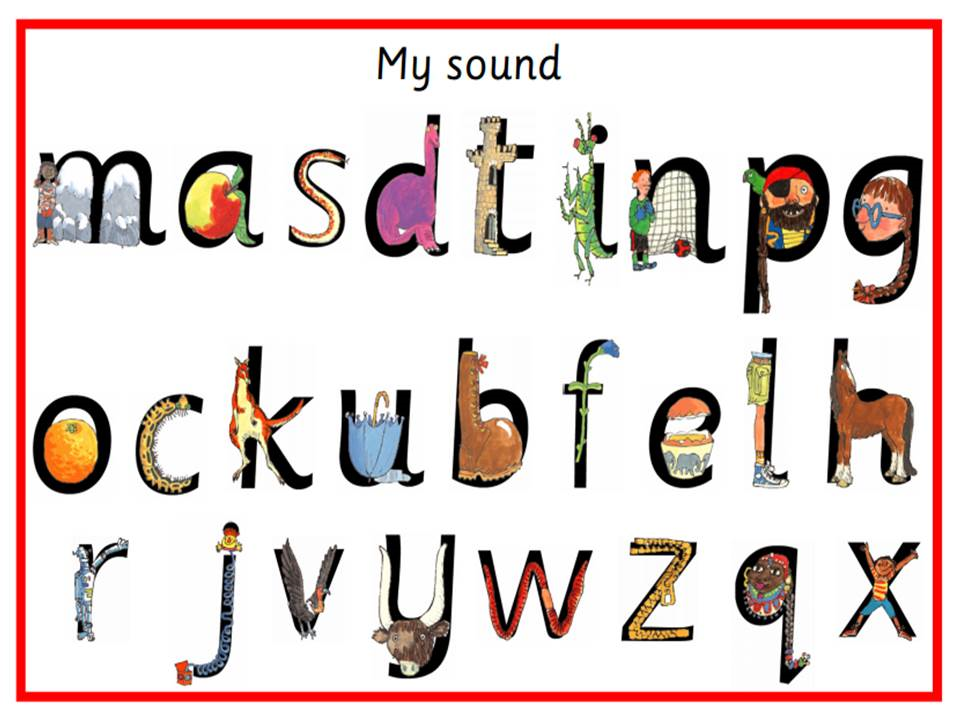 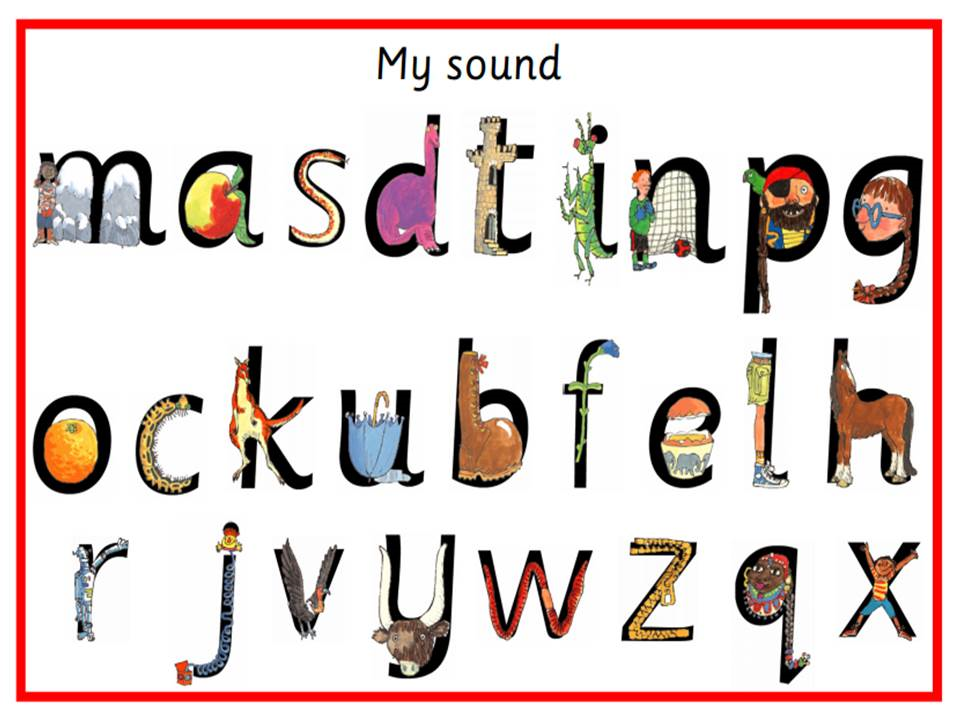 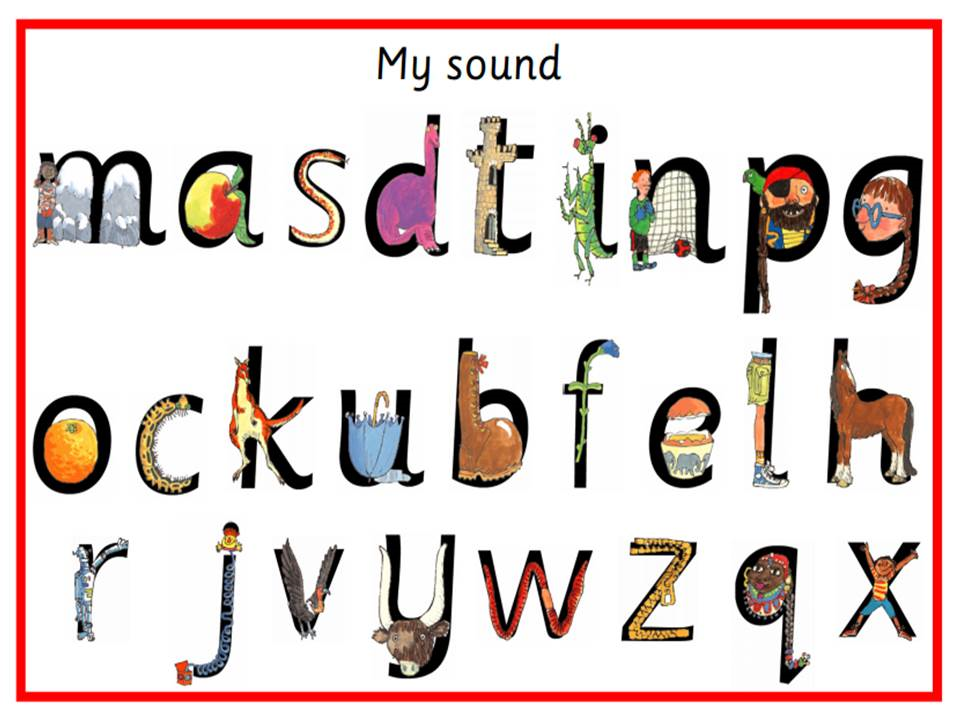 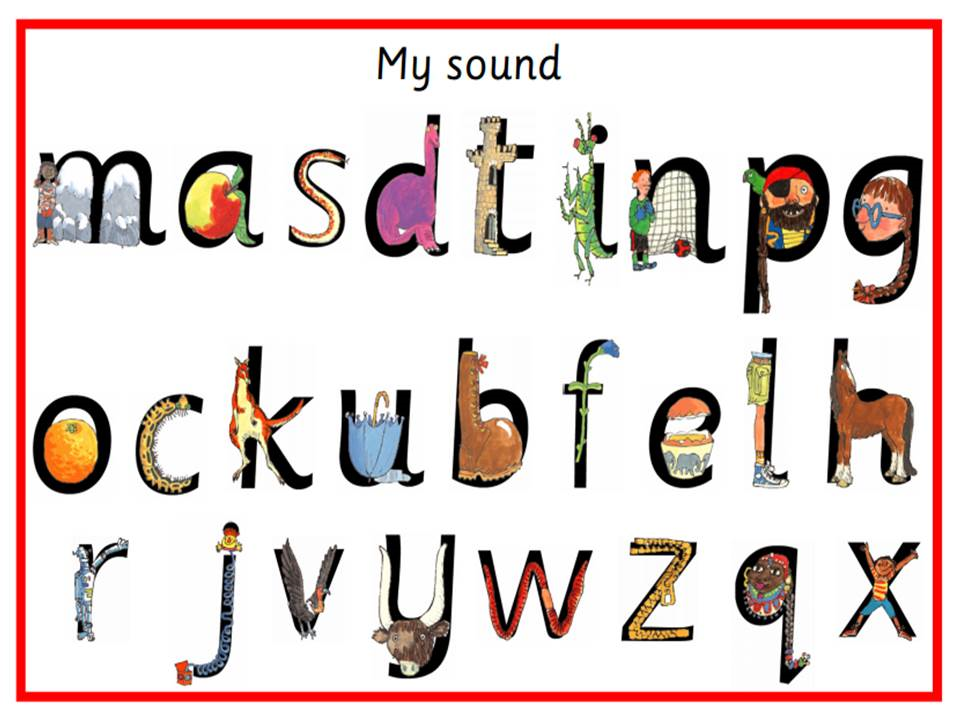 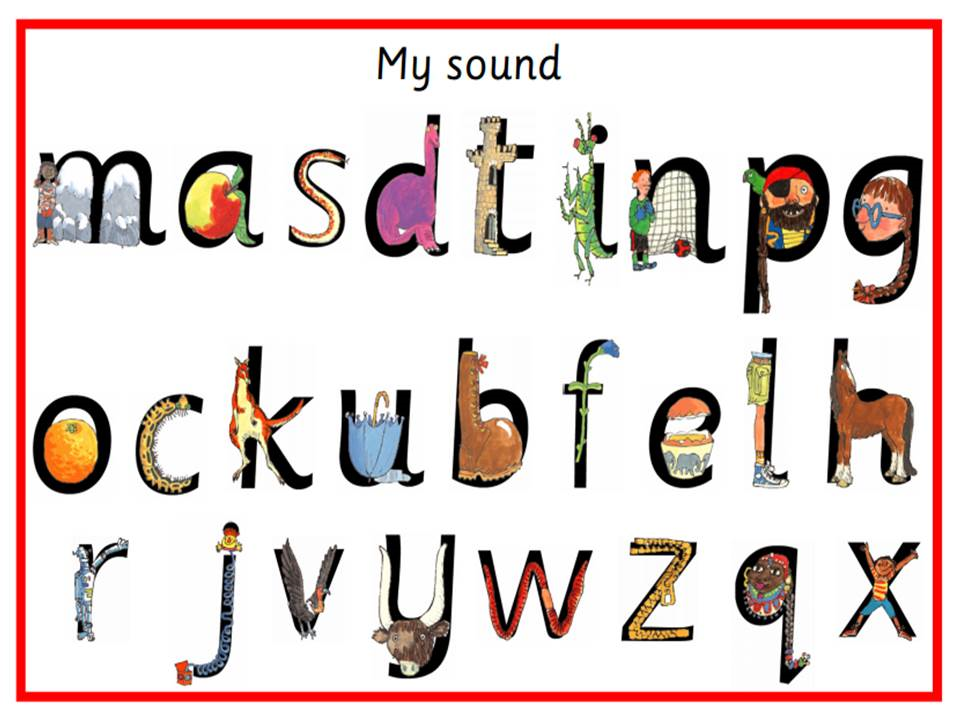 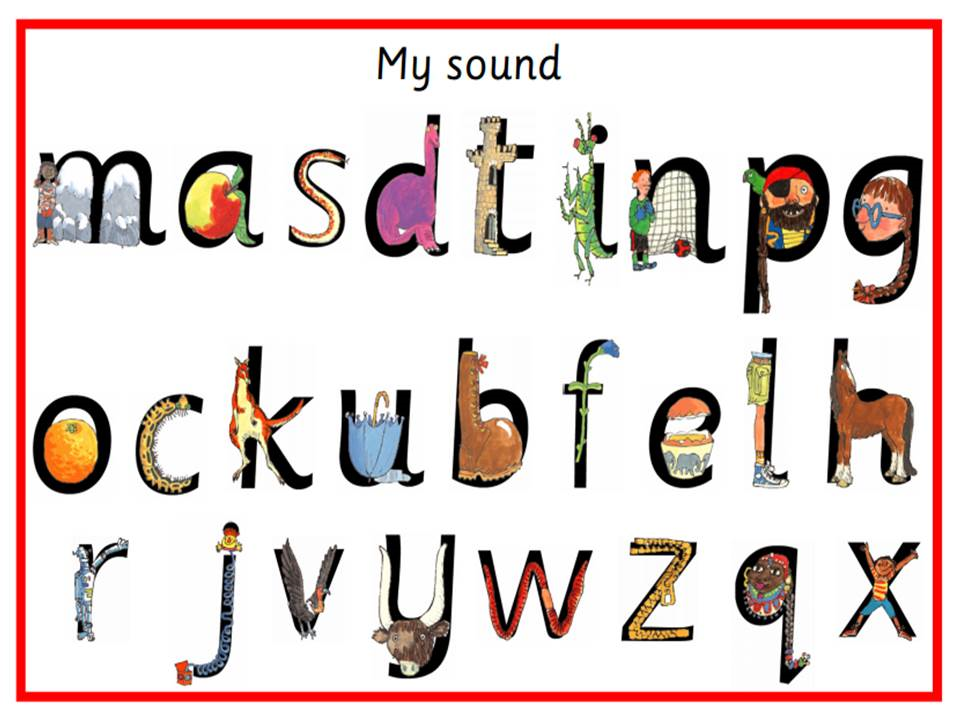 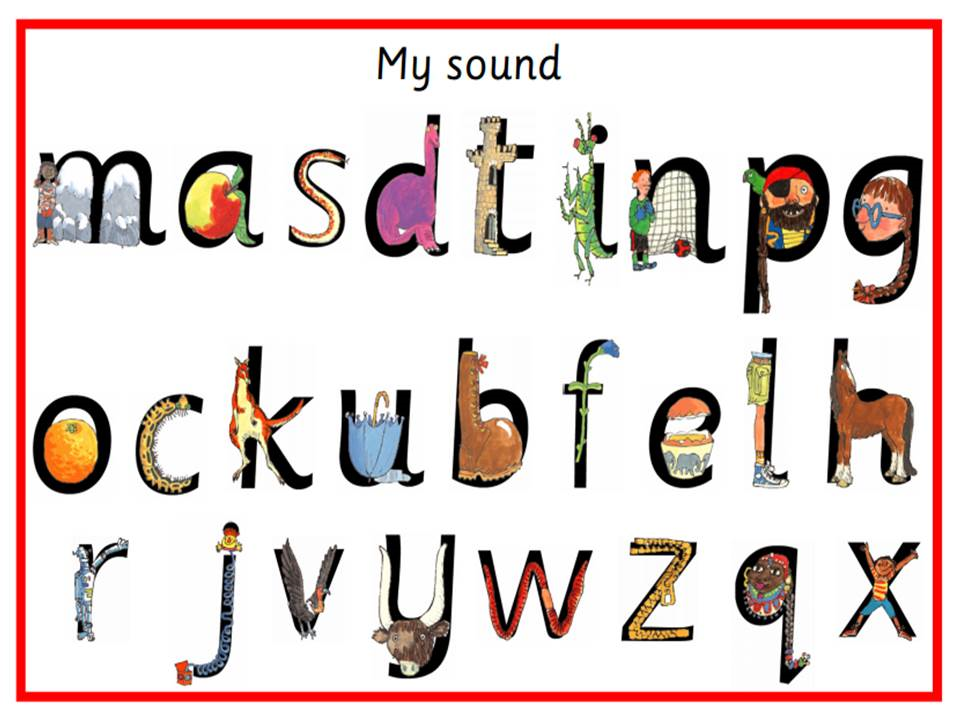 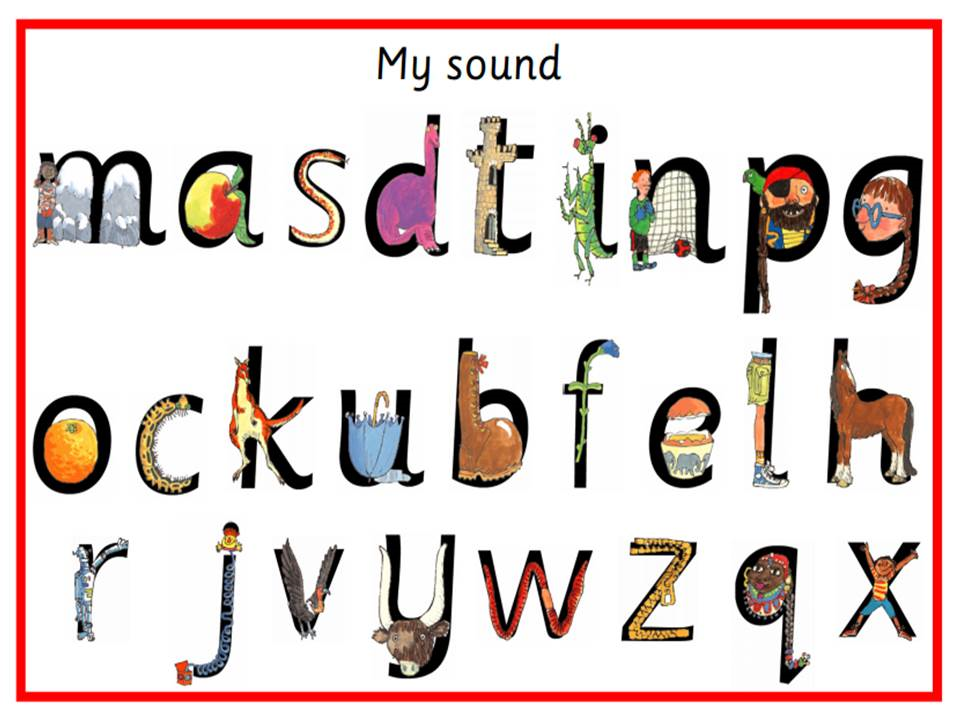 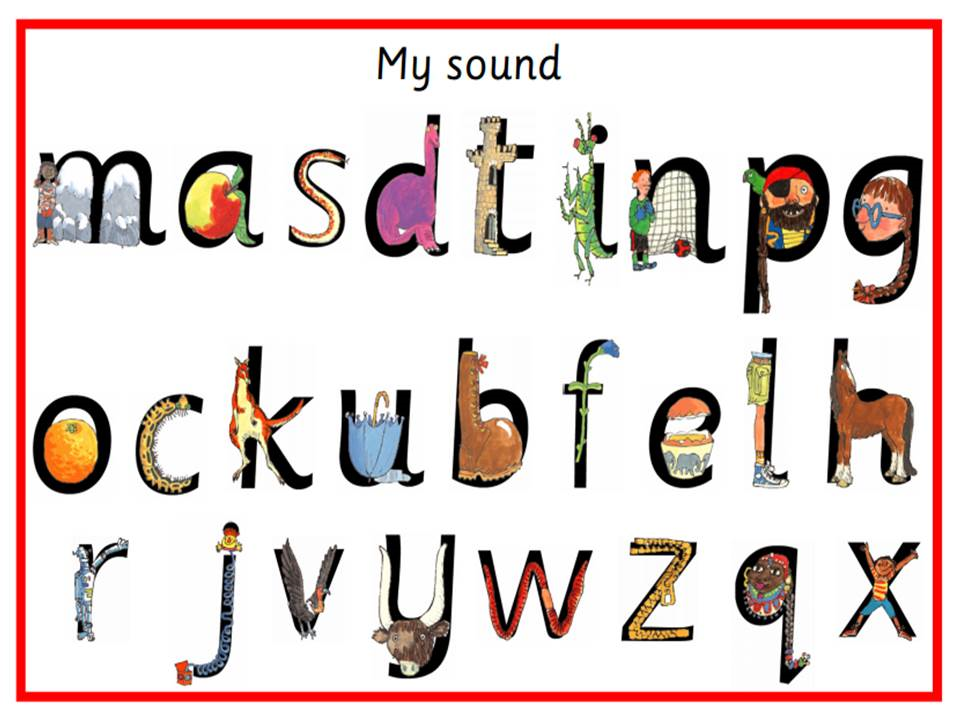 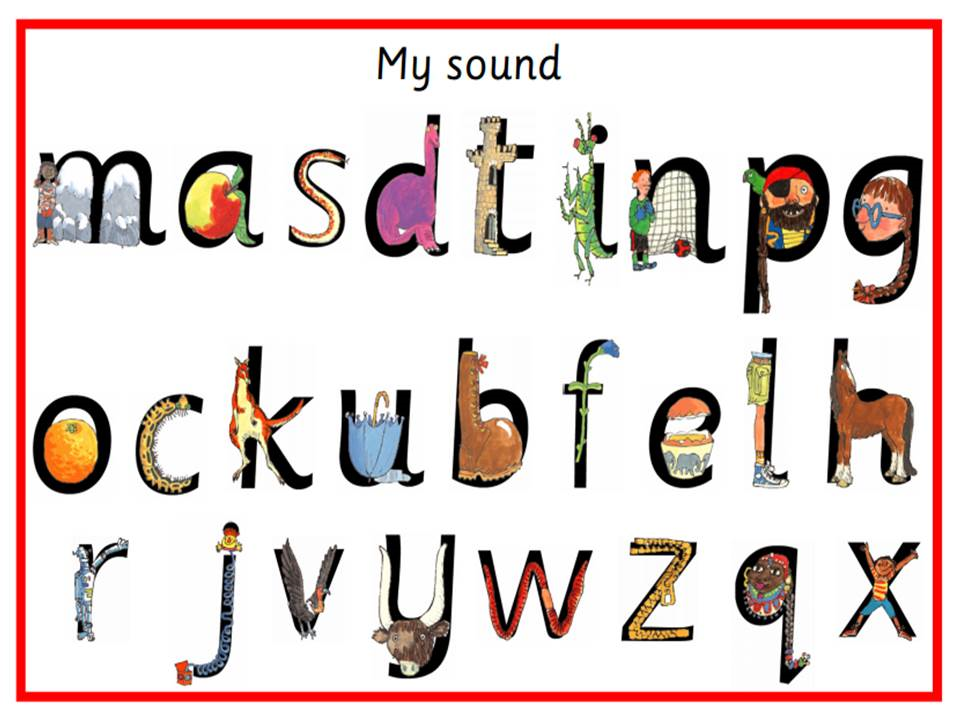 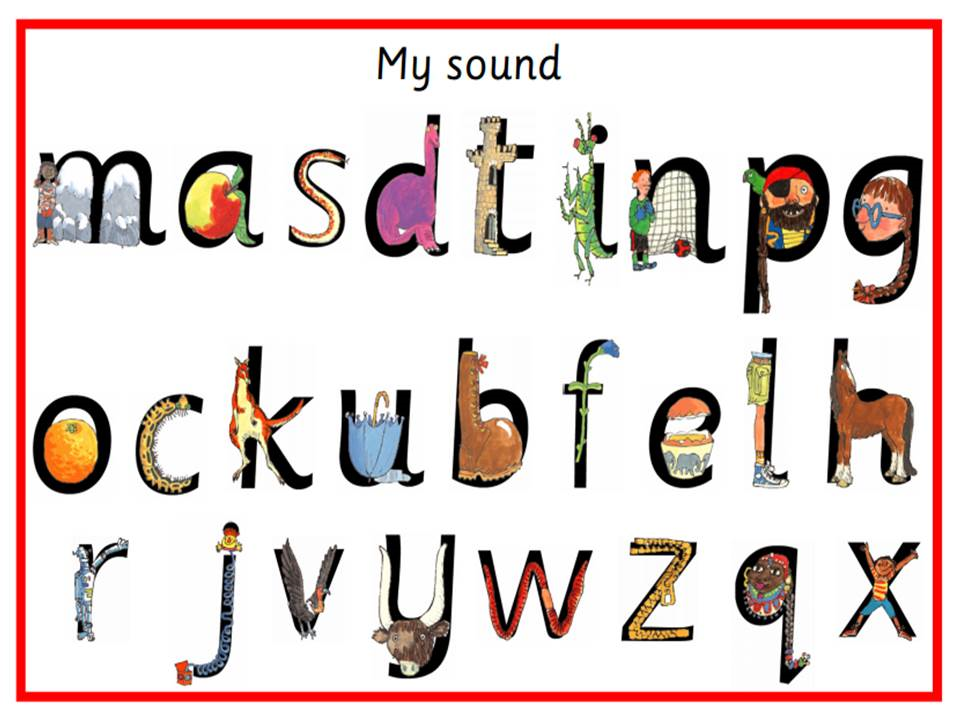 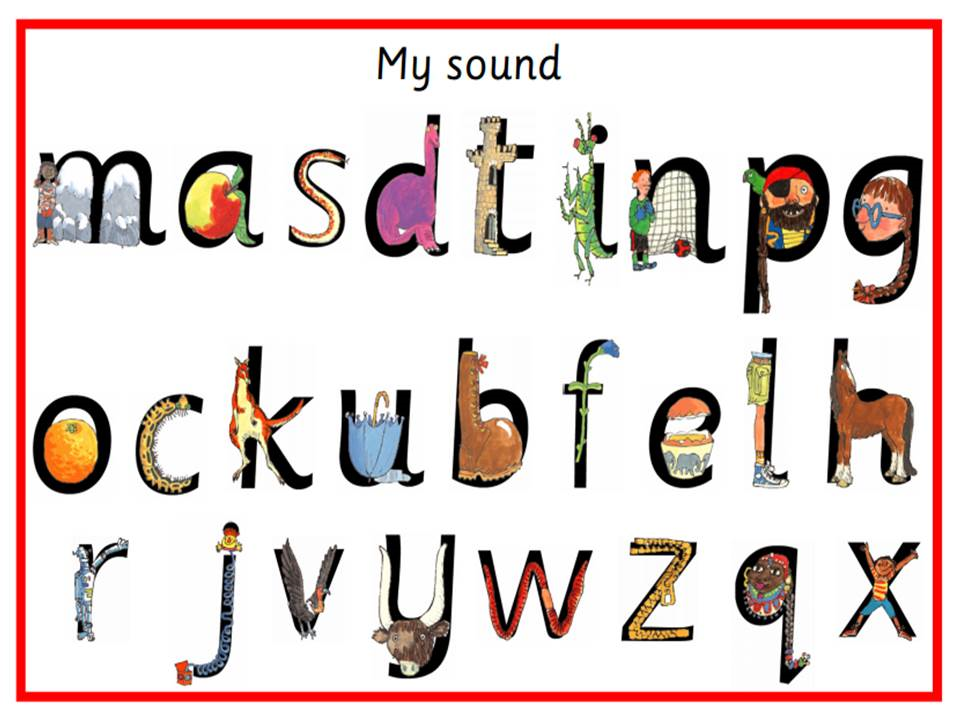 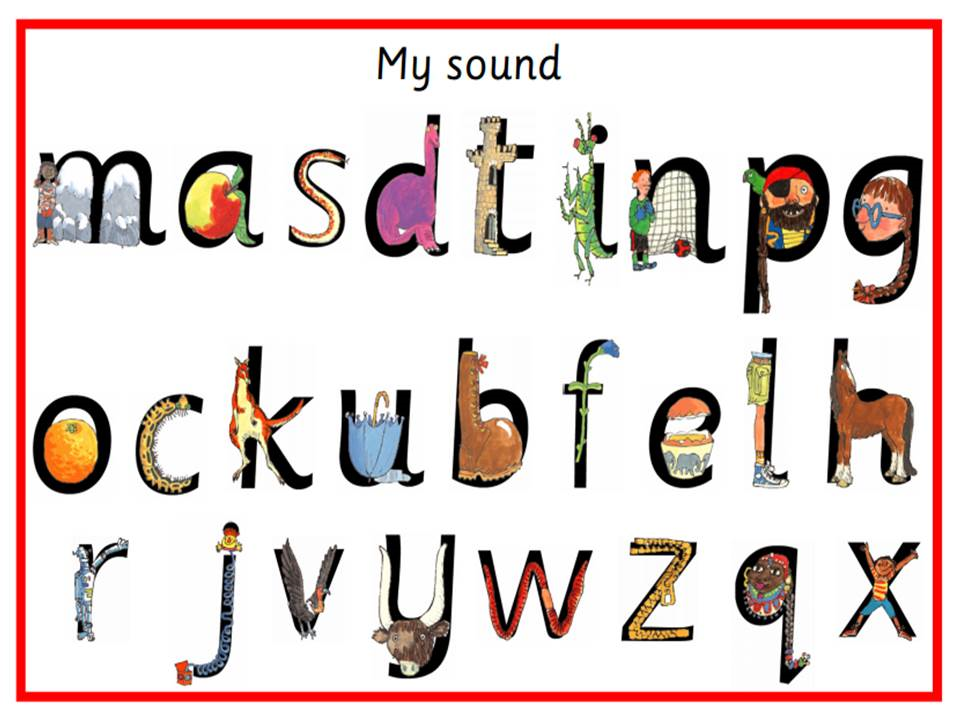 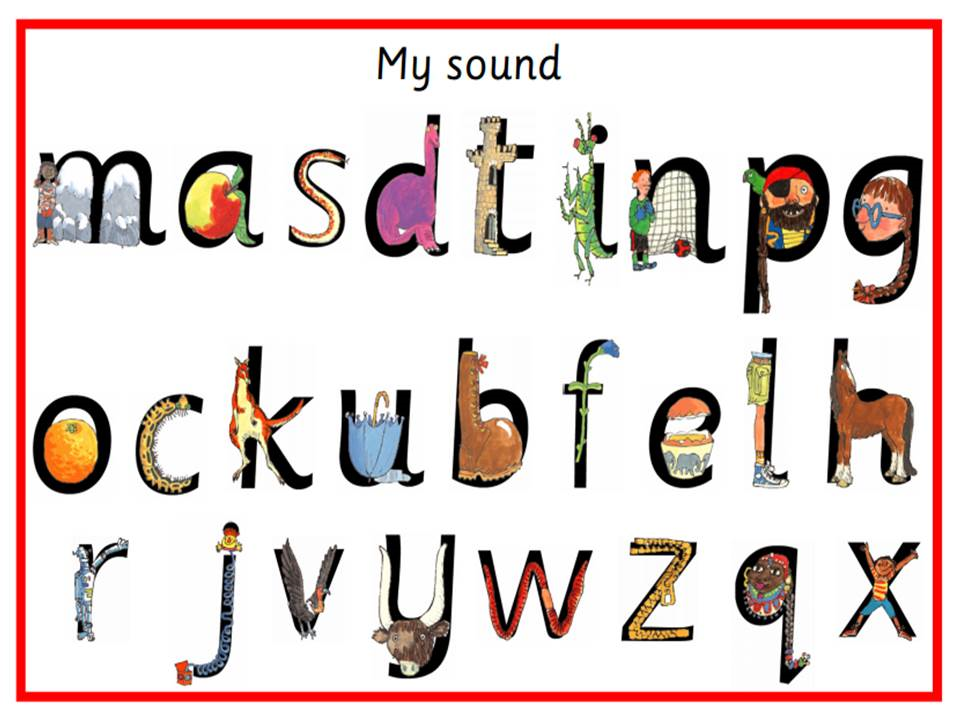 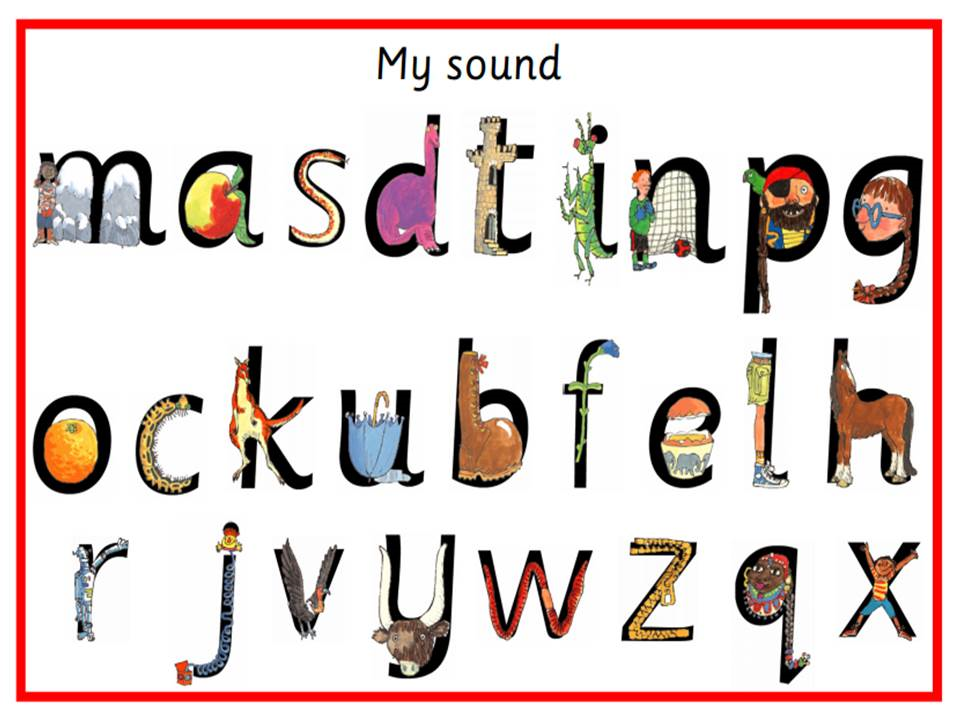 Recap: Using the letter sounds we already know, can you try blending the following words:
b-o-g	           bog
b-i-d		bid
m-a-p		map
f-a-n		fan
r-a-p		rap
c-a-p		cap
f-u-n		fun
b-i-n		bin
r-a-n		ran
s-a-t		sat
p-i-t		pit
p-a-t		pat
Point to each letter as you say its sound and say it faster to blend it together to make each word!
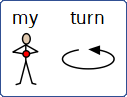 Now we are going to look at some new letters and sounds. They are the sounds f, r, c and u.
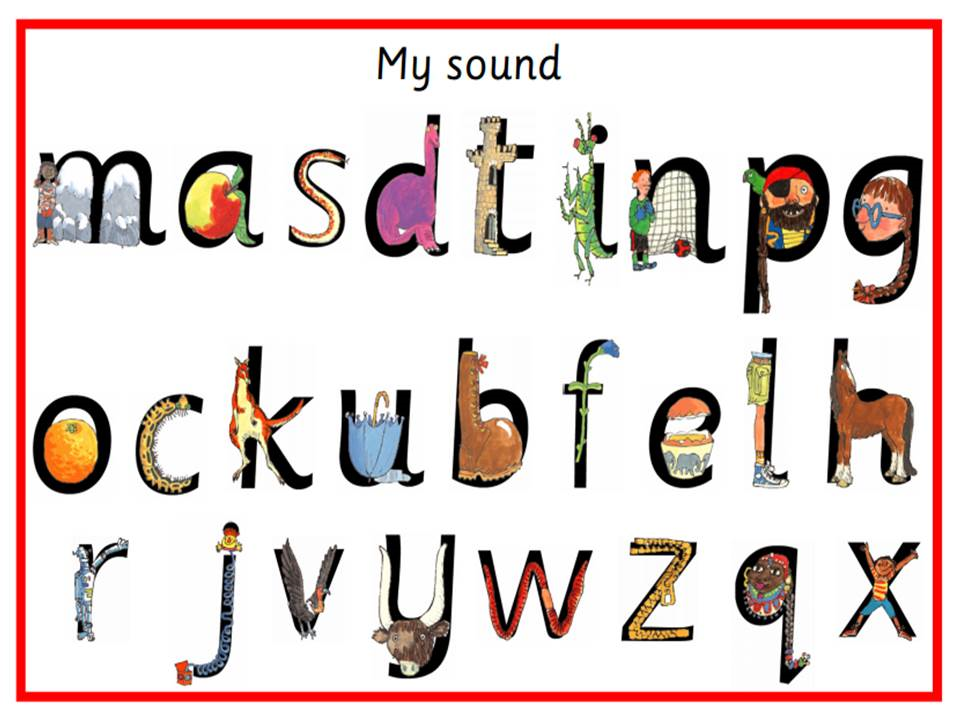 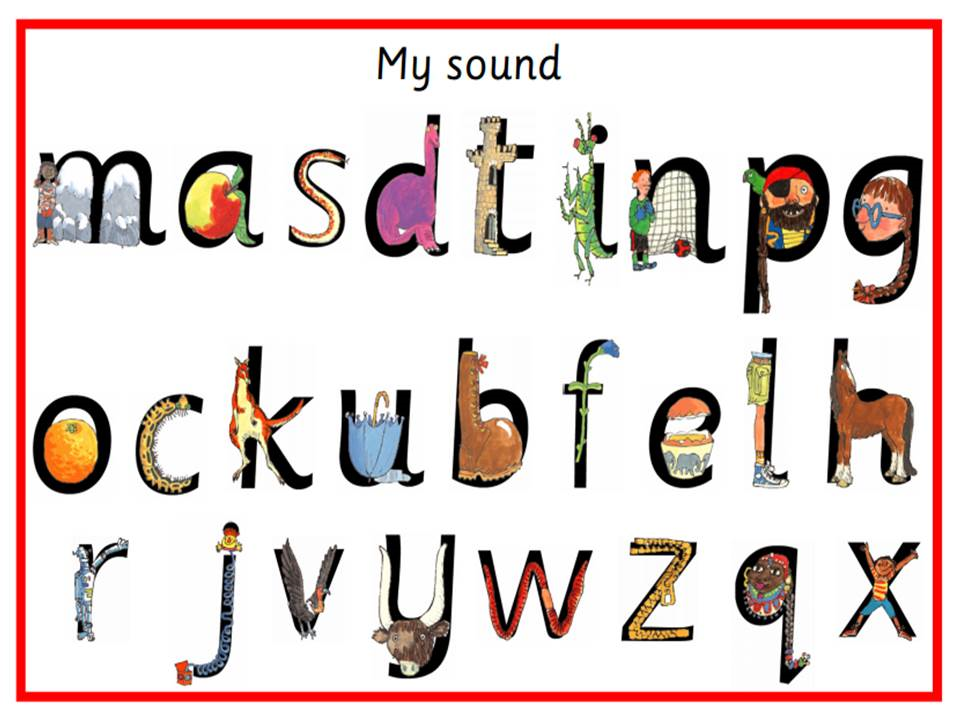 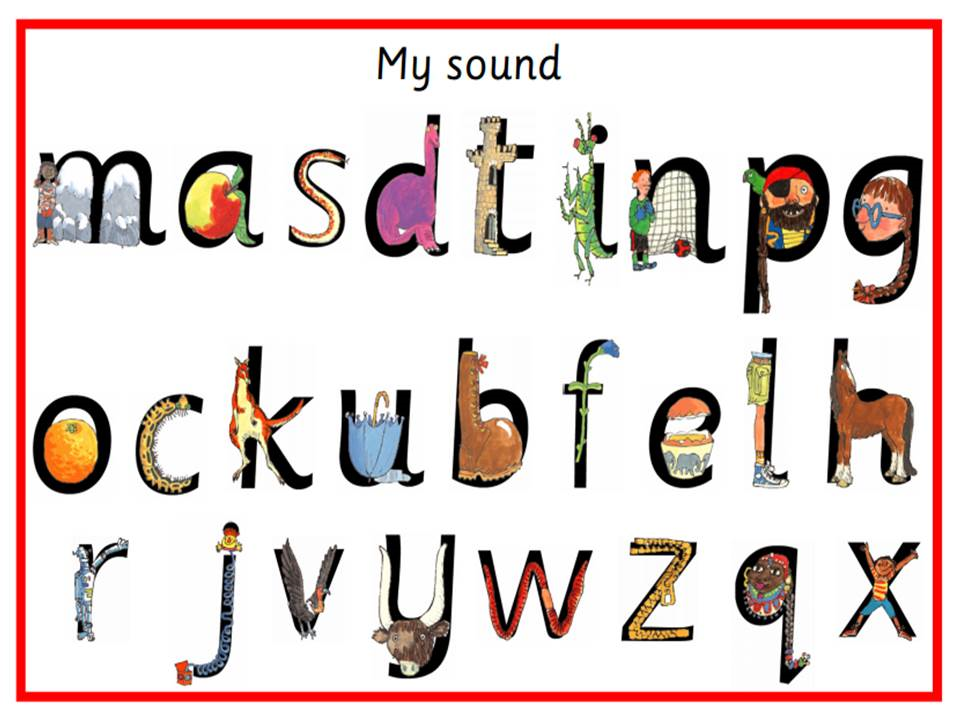 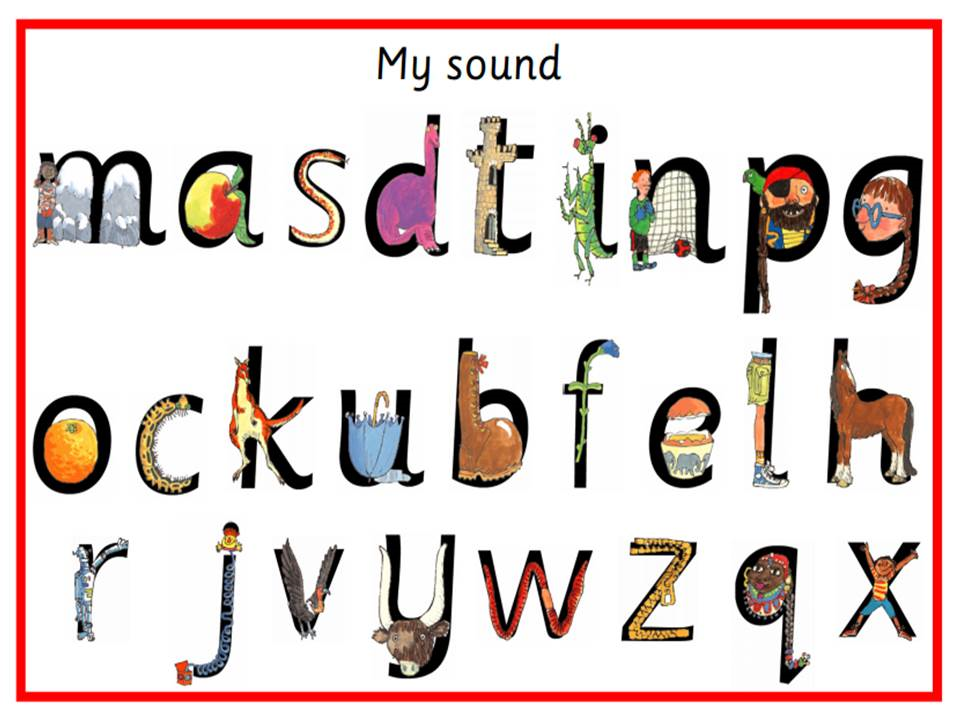 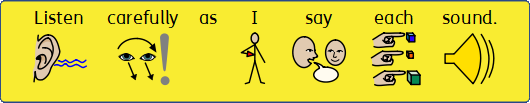 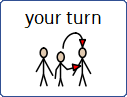 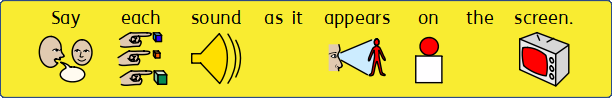 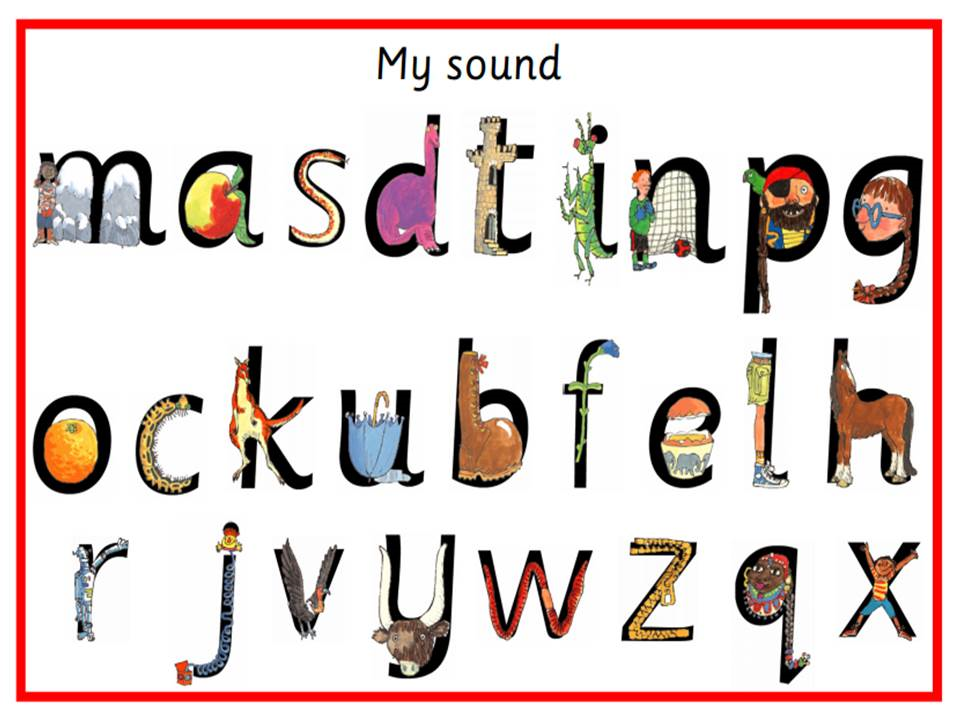 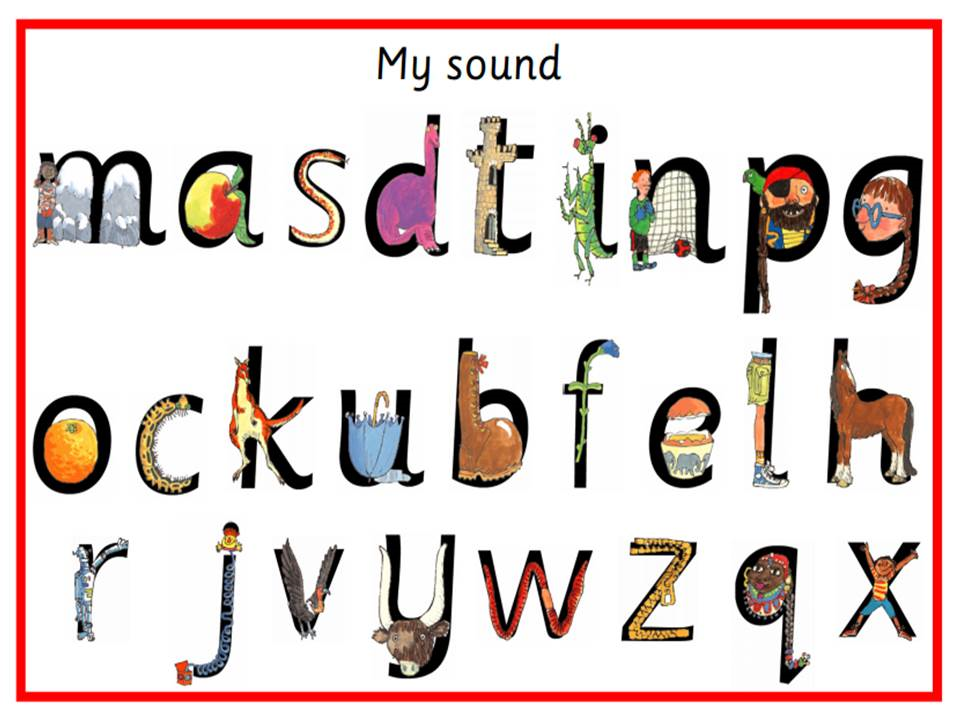 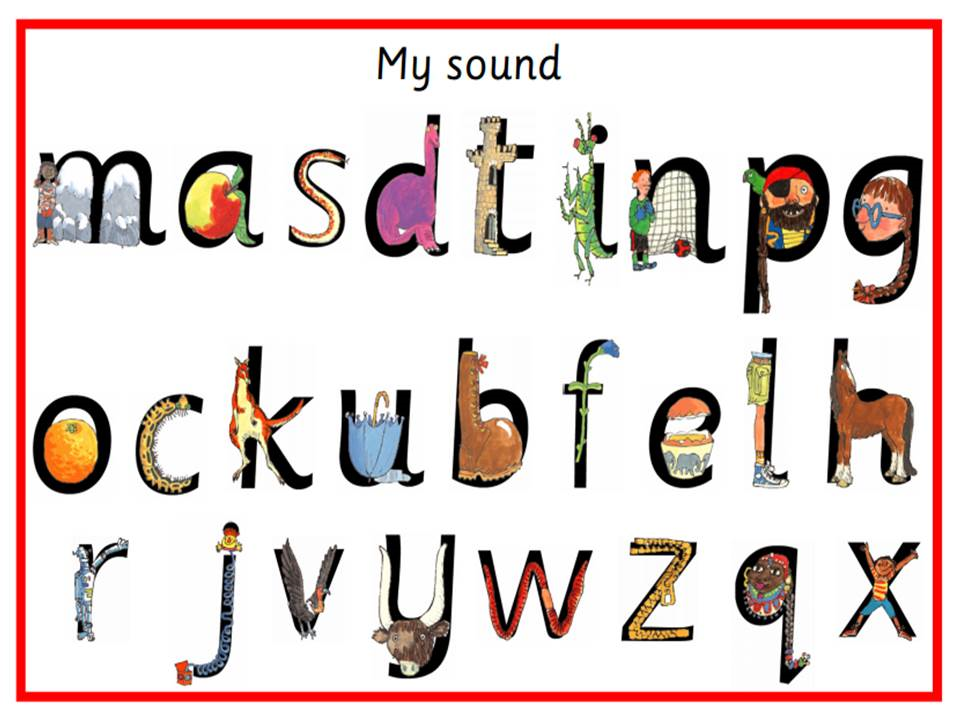 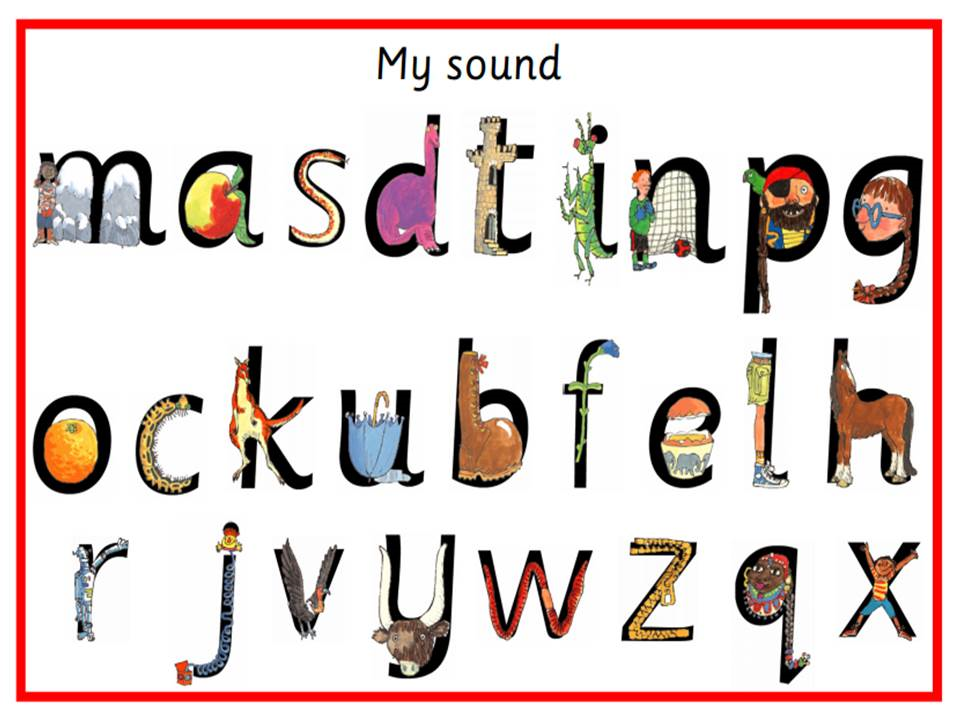 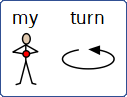 I am going to use the sounds we have just learnt to spell out some words.
wet
e
w
t
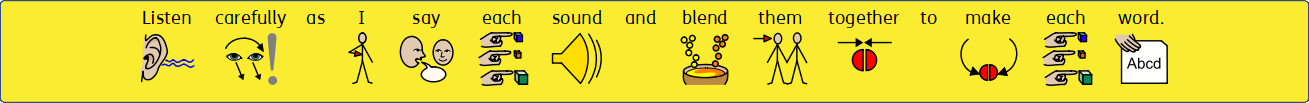 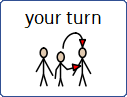 van
a
v
n
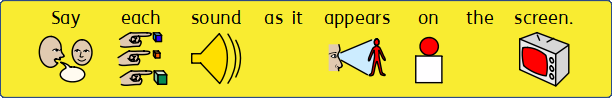 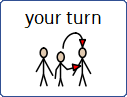 Let’s try to make some more words using our new sounds. Point to each letter as you say its sound and say it faster to blend it together to make each word!
I am going to use the sounds I know to complete the secret words below. Each letter of the secret word is the initial letter sound from the word in each picture.
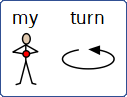 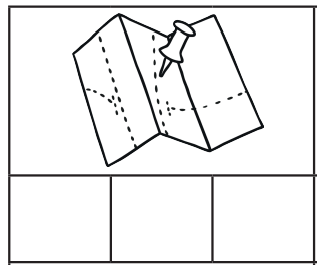 m
a
p
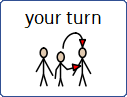 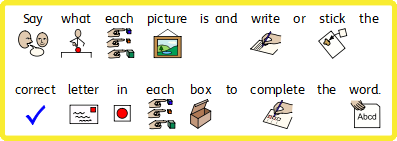 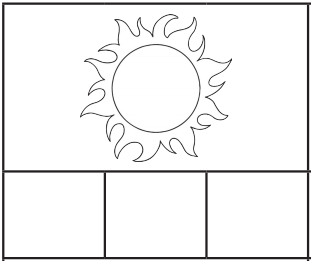 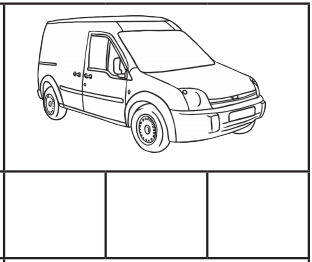 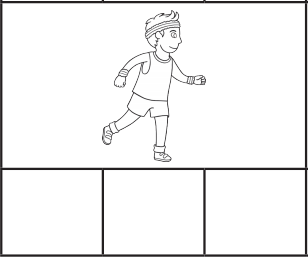 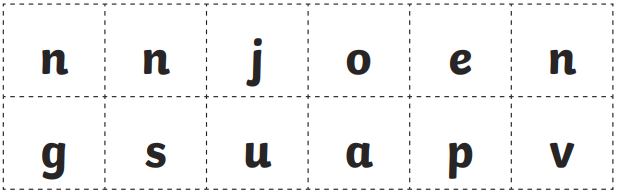 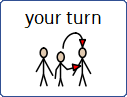 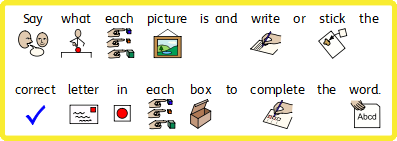 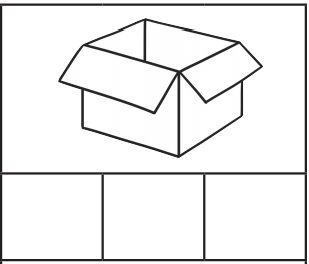 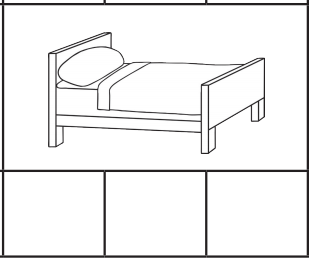 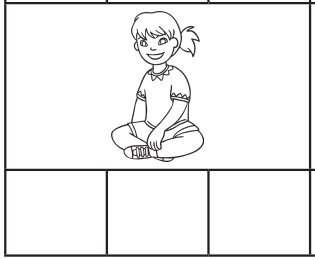 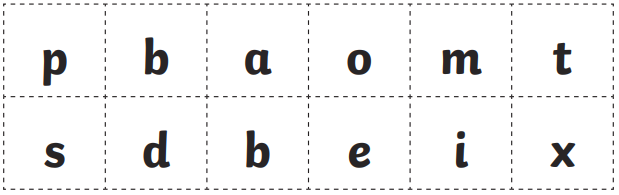 Challenge time!
Now we have learnt our new letters and sounds can you sign them?
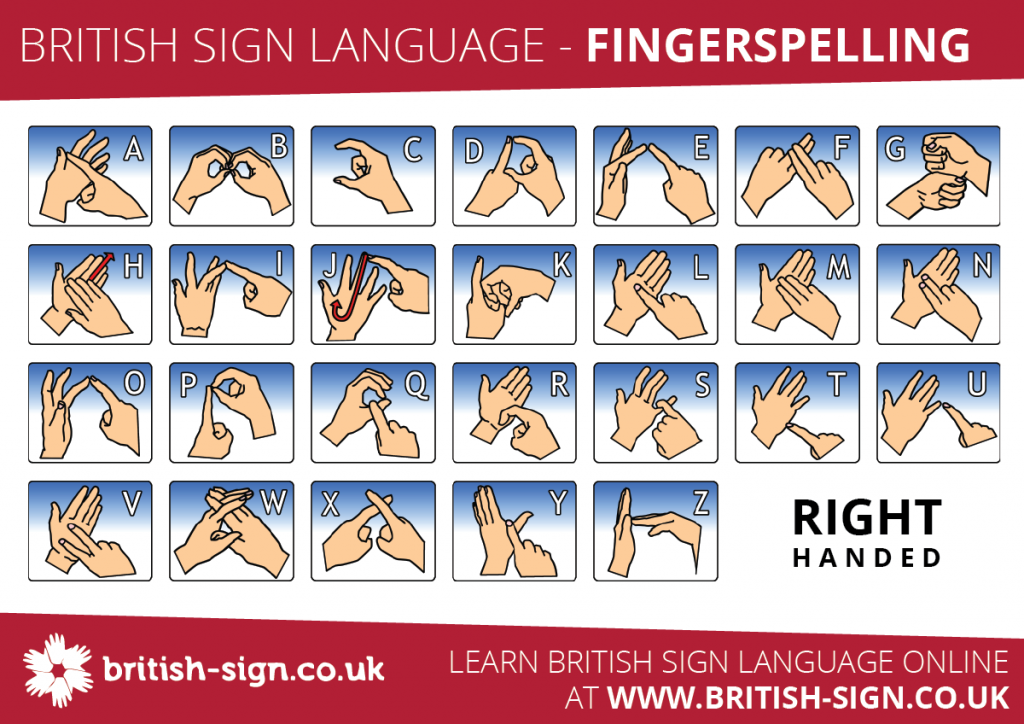 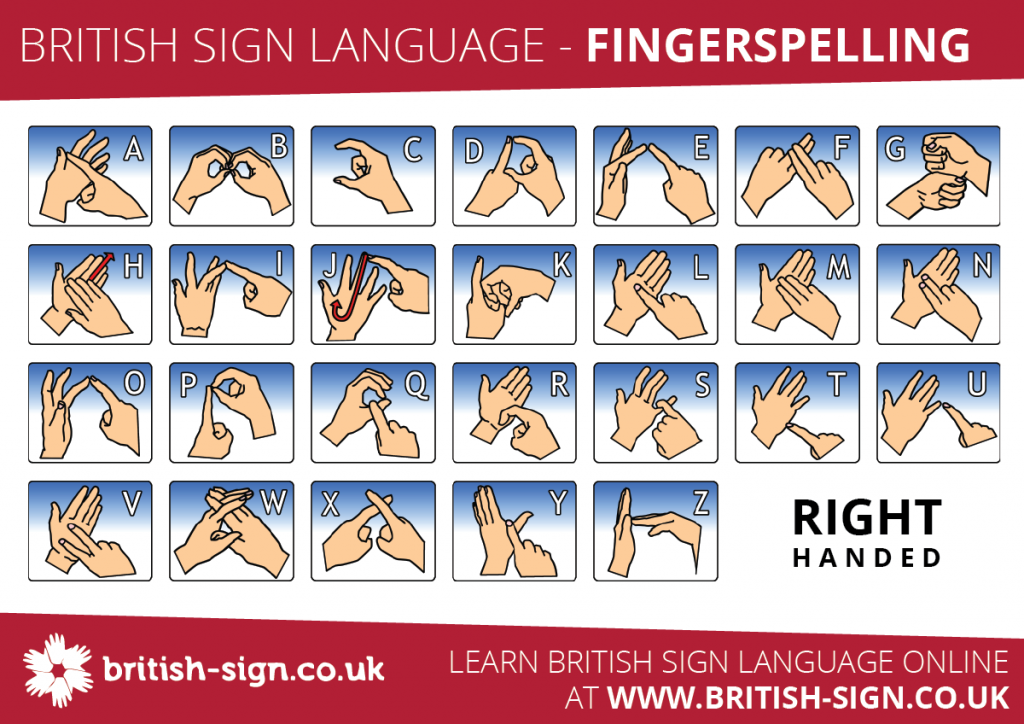 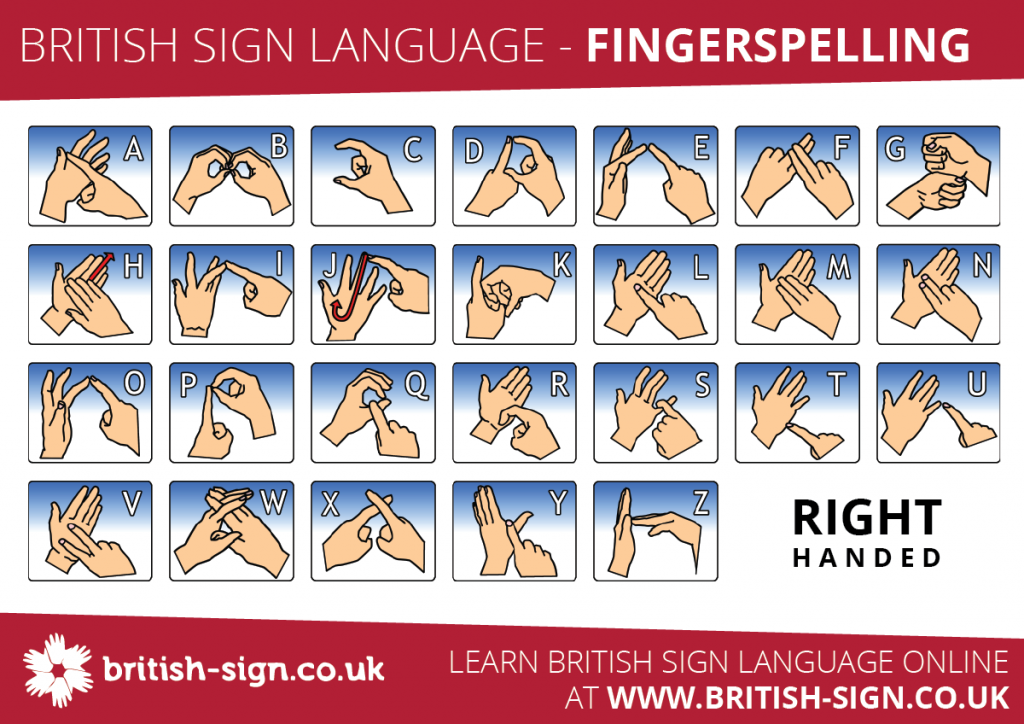 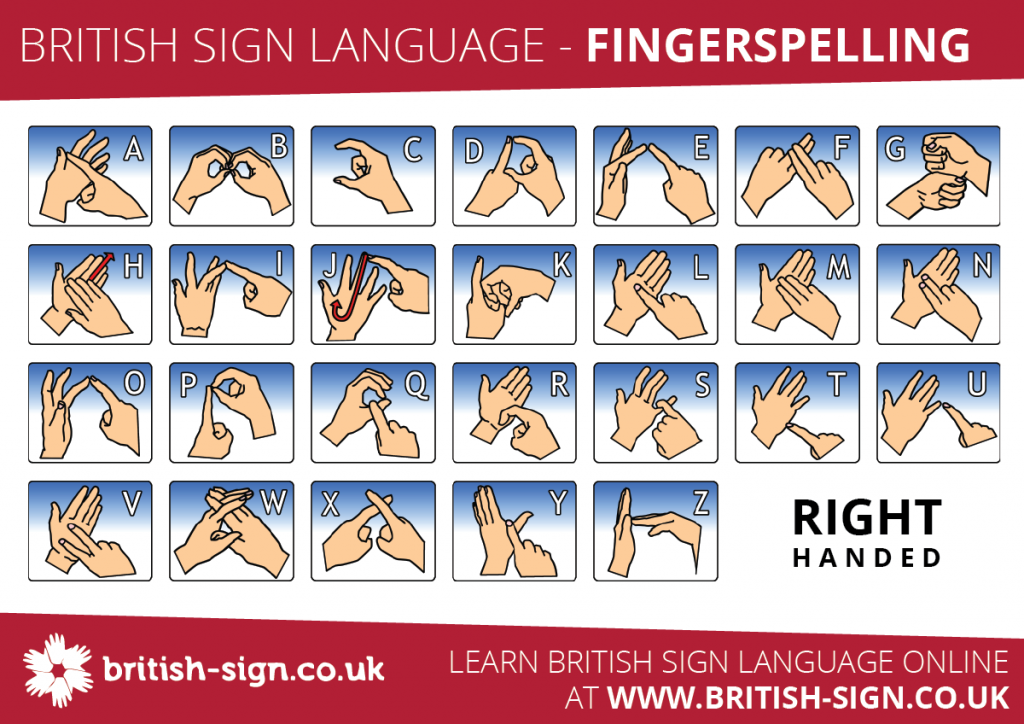 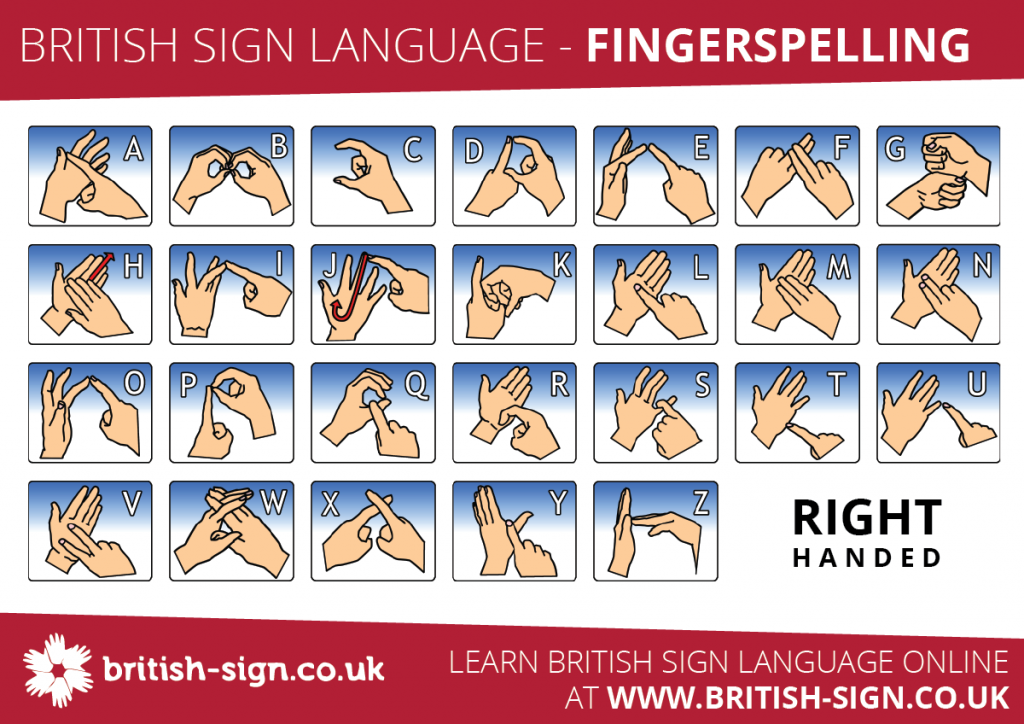 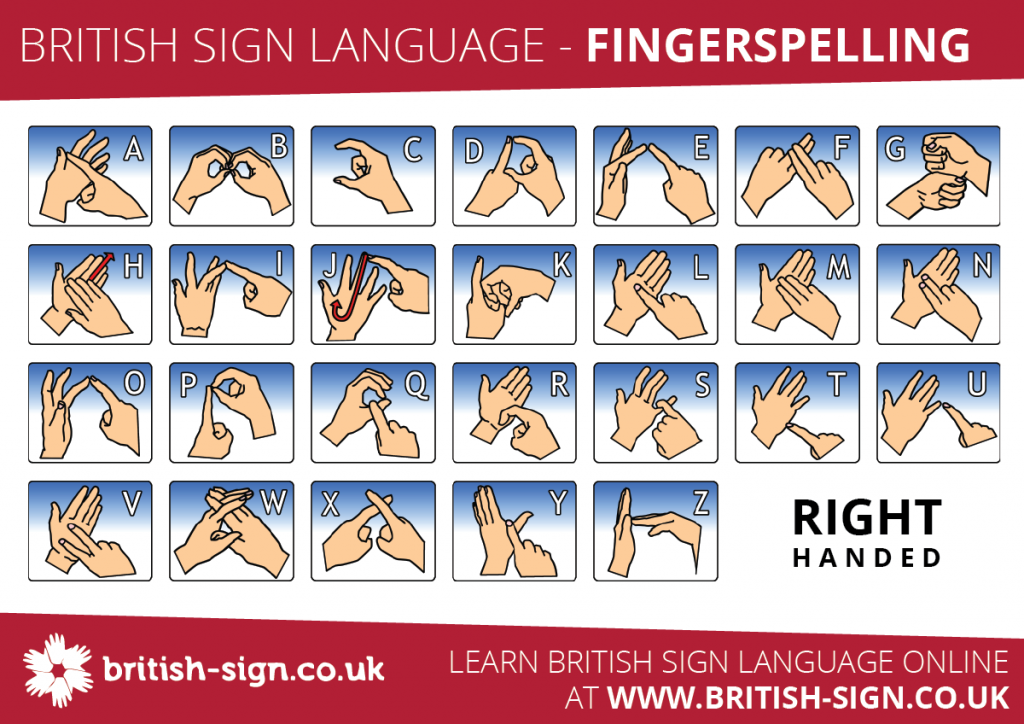 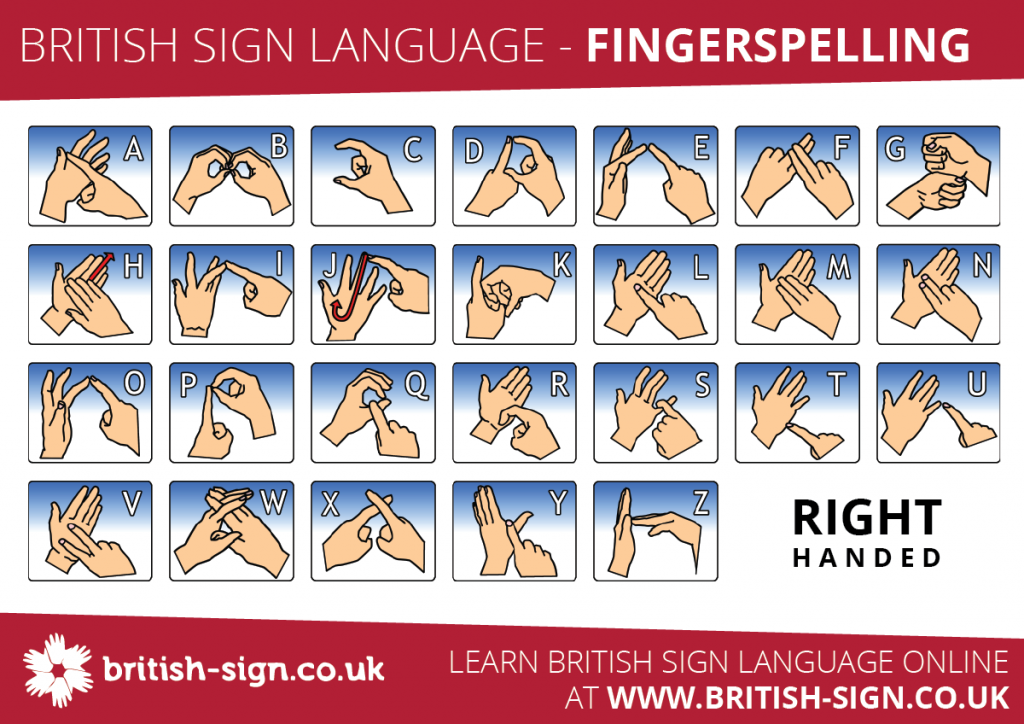 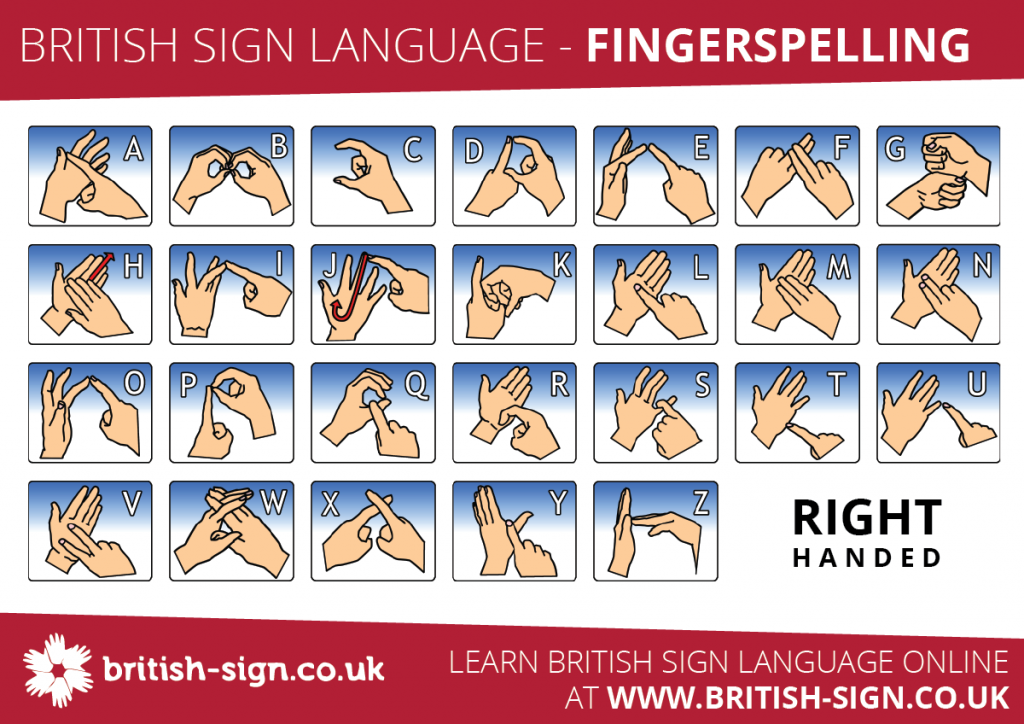 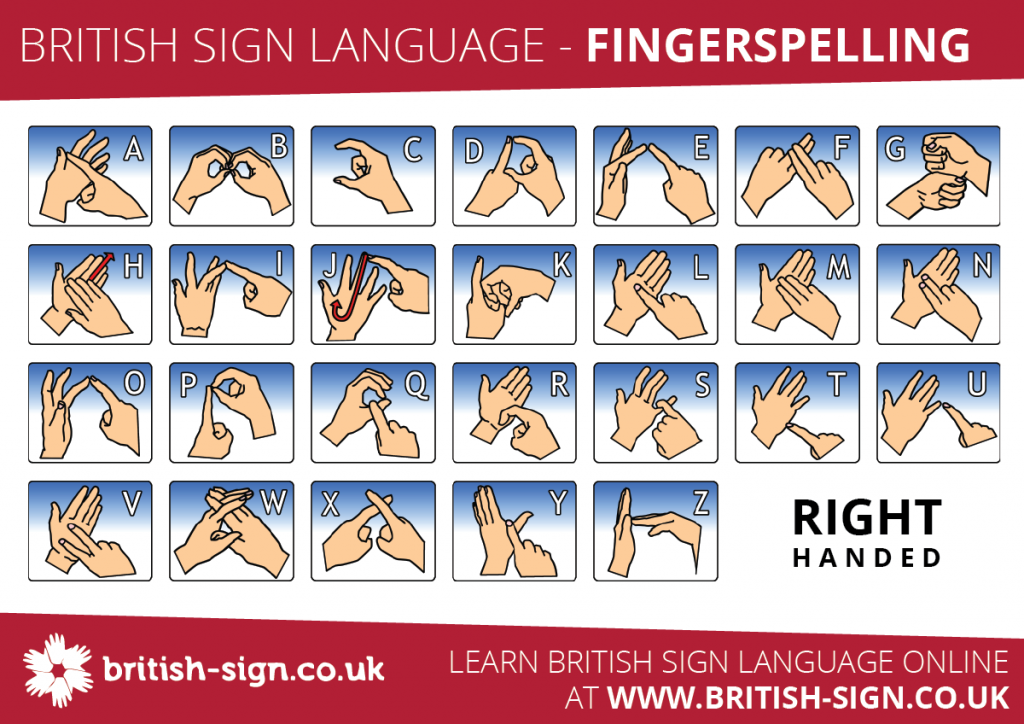 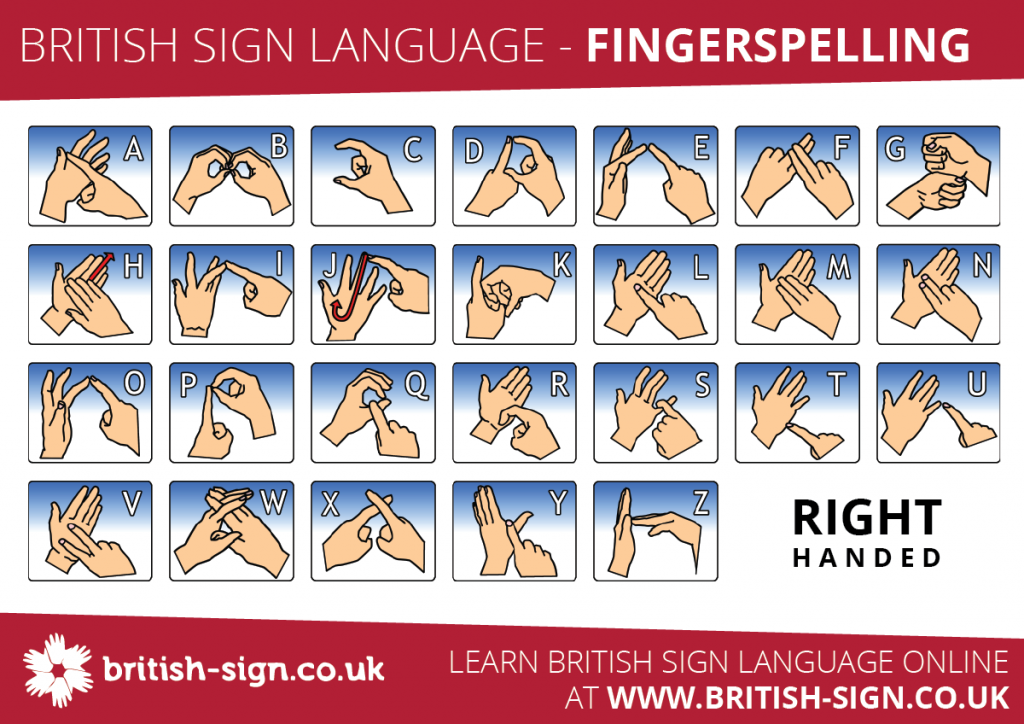 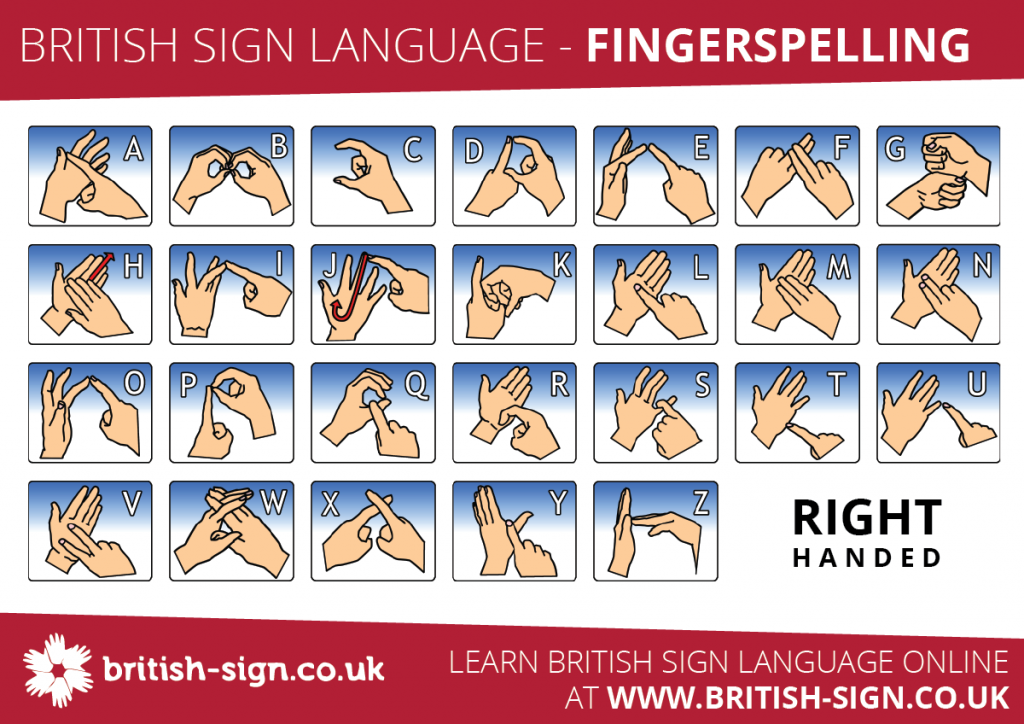 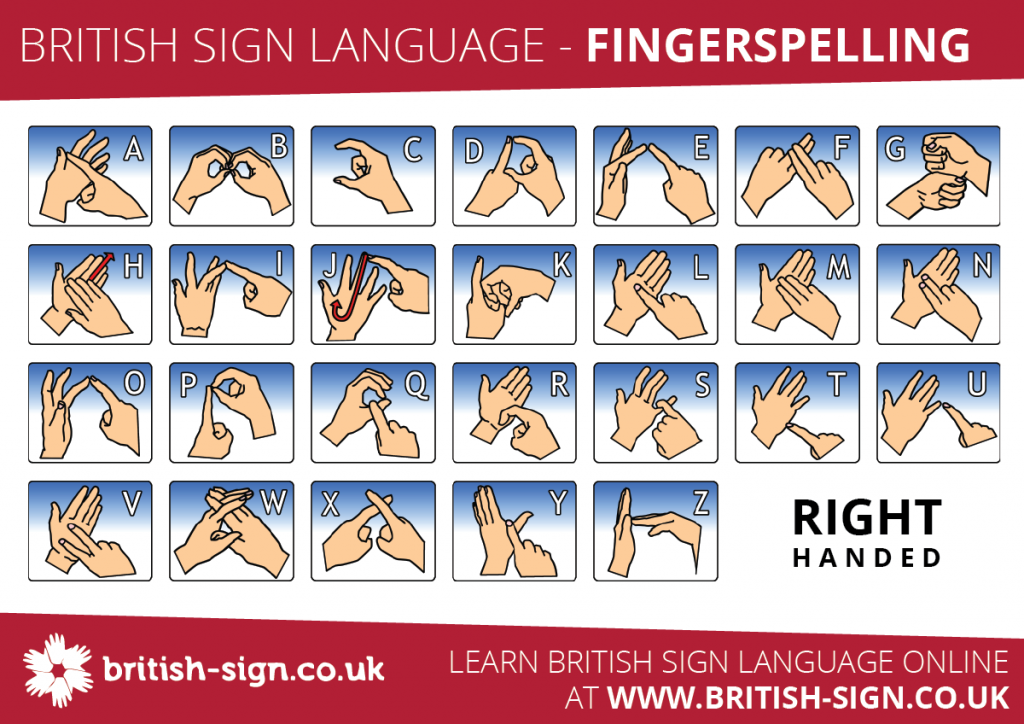 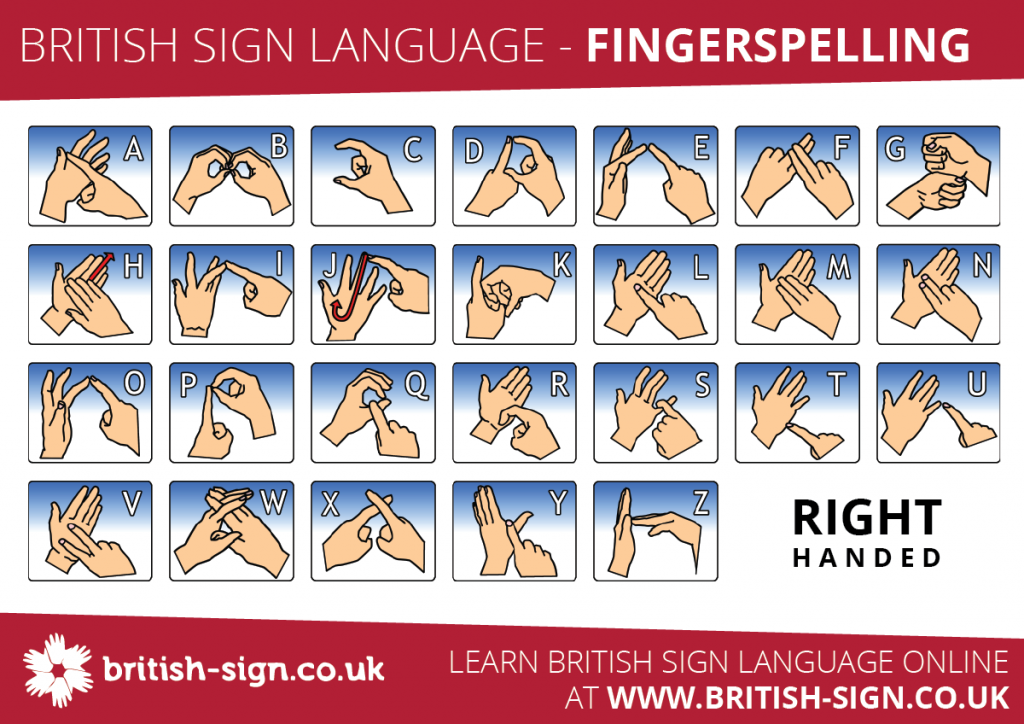 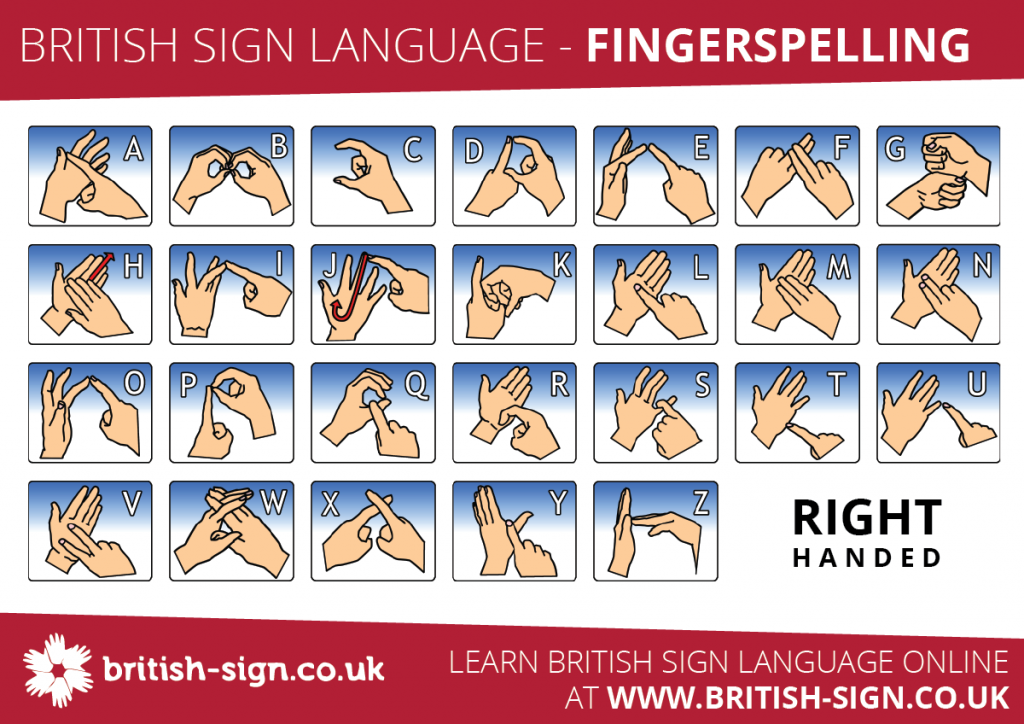 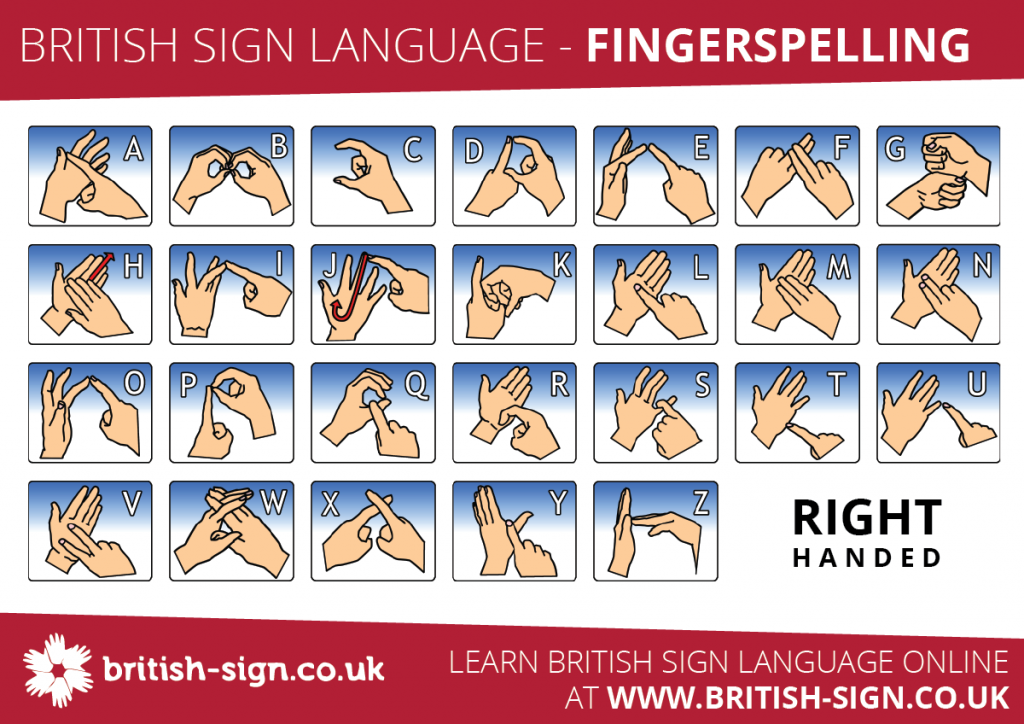 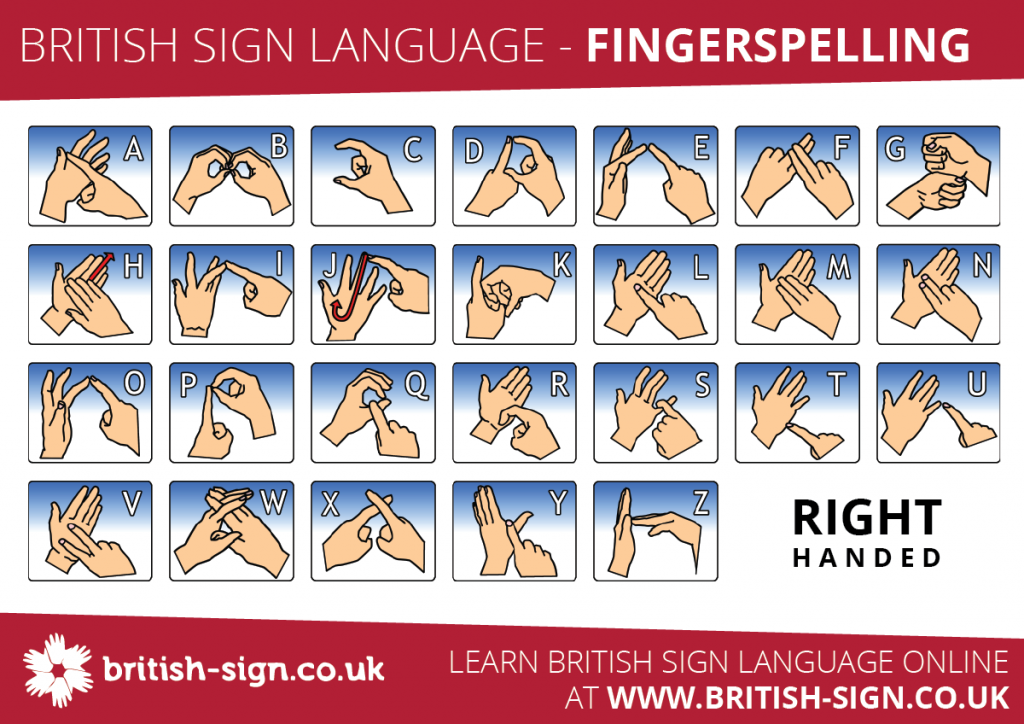 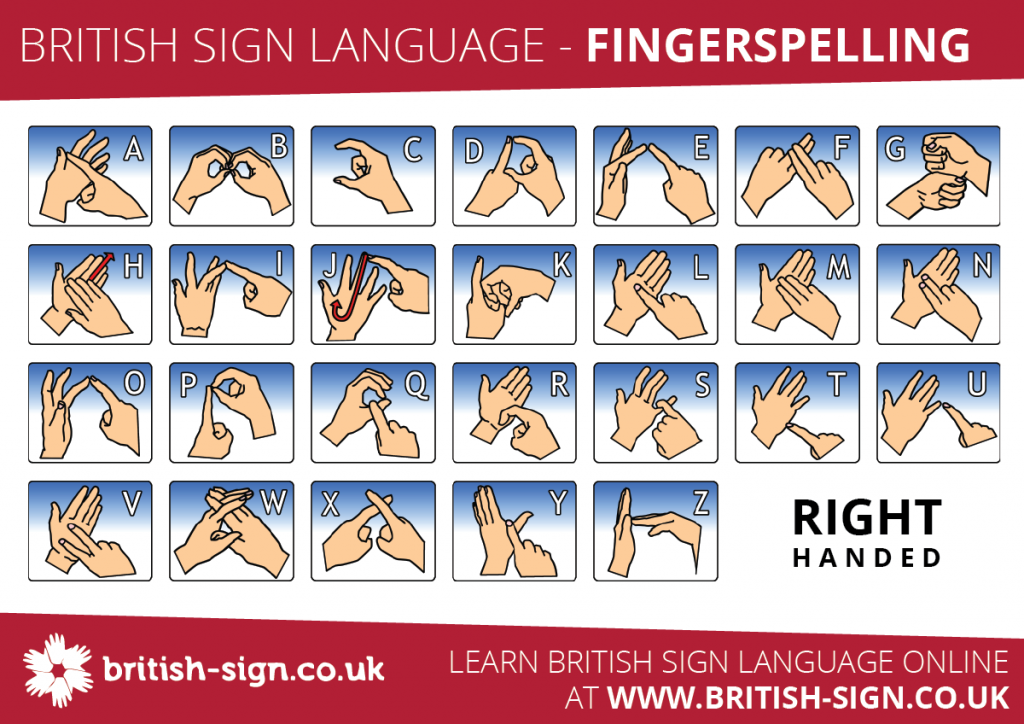 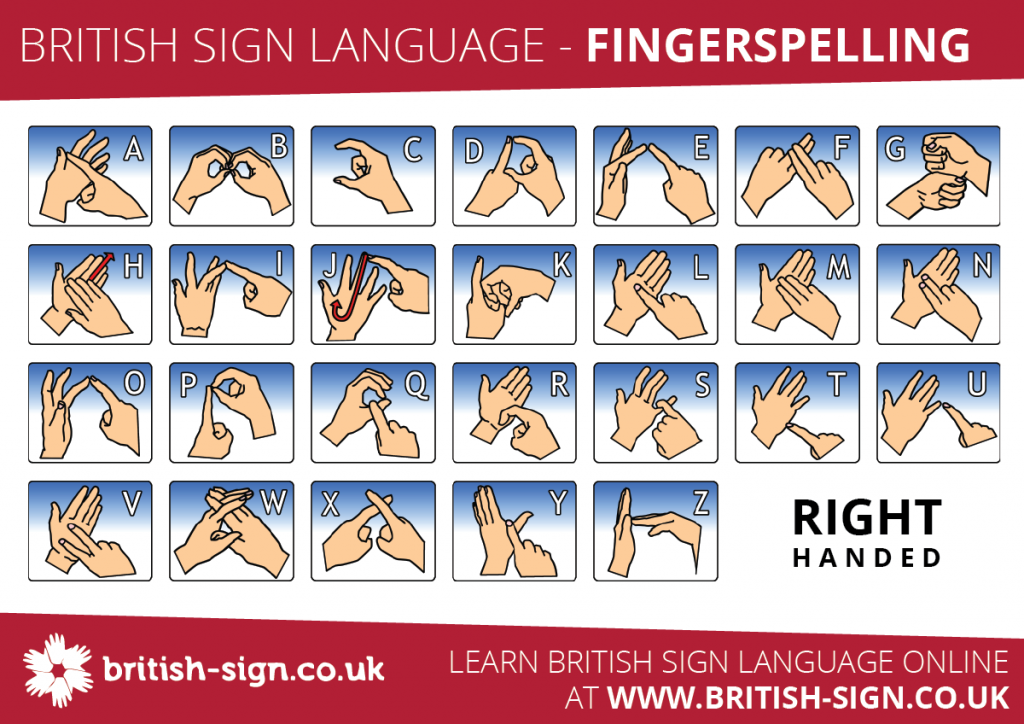 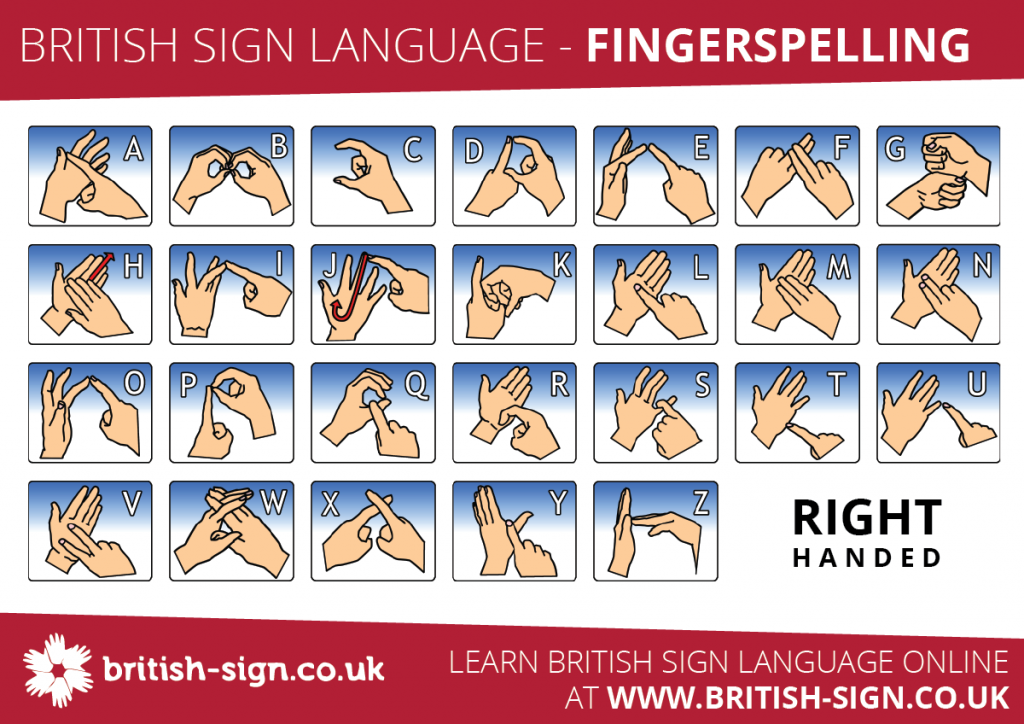 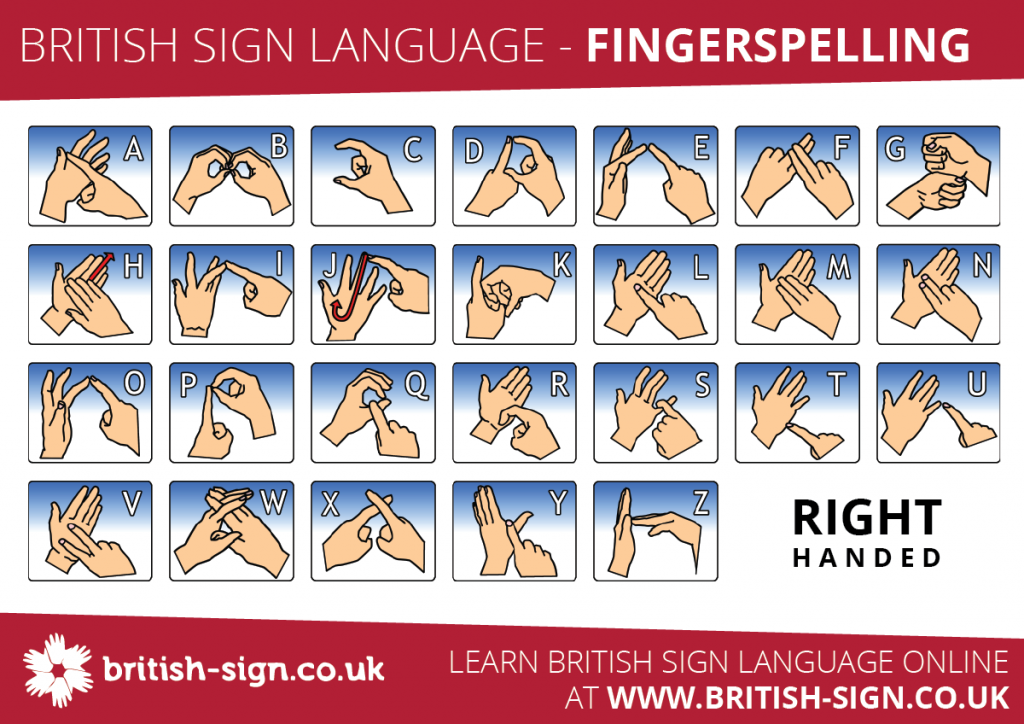 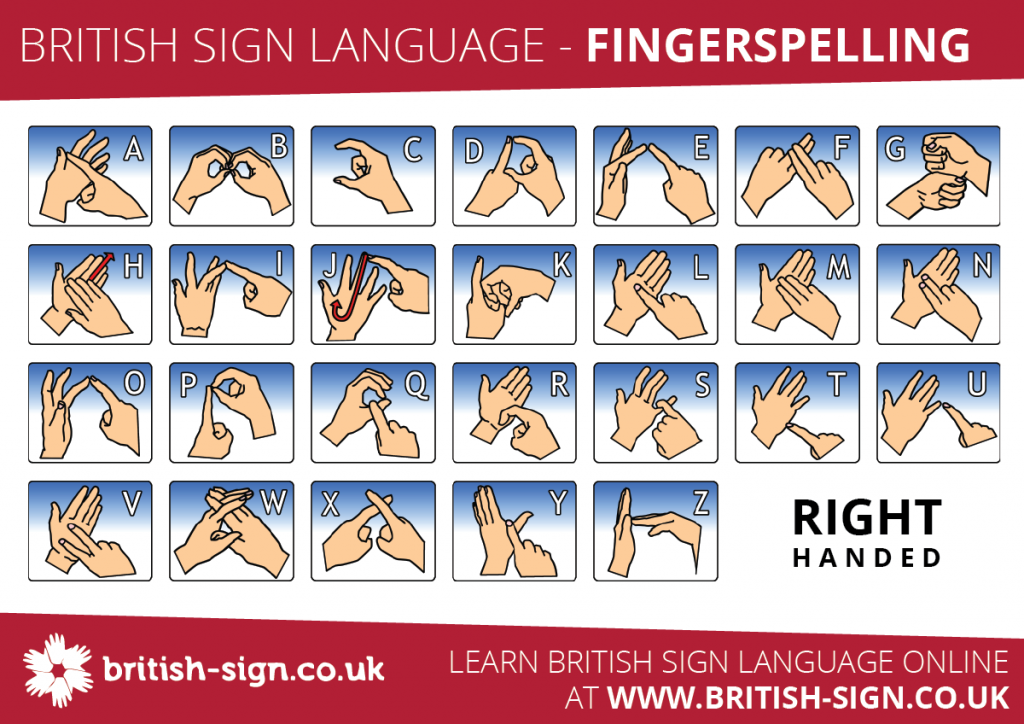 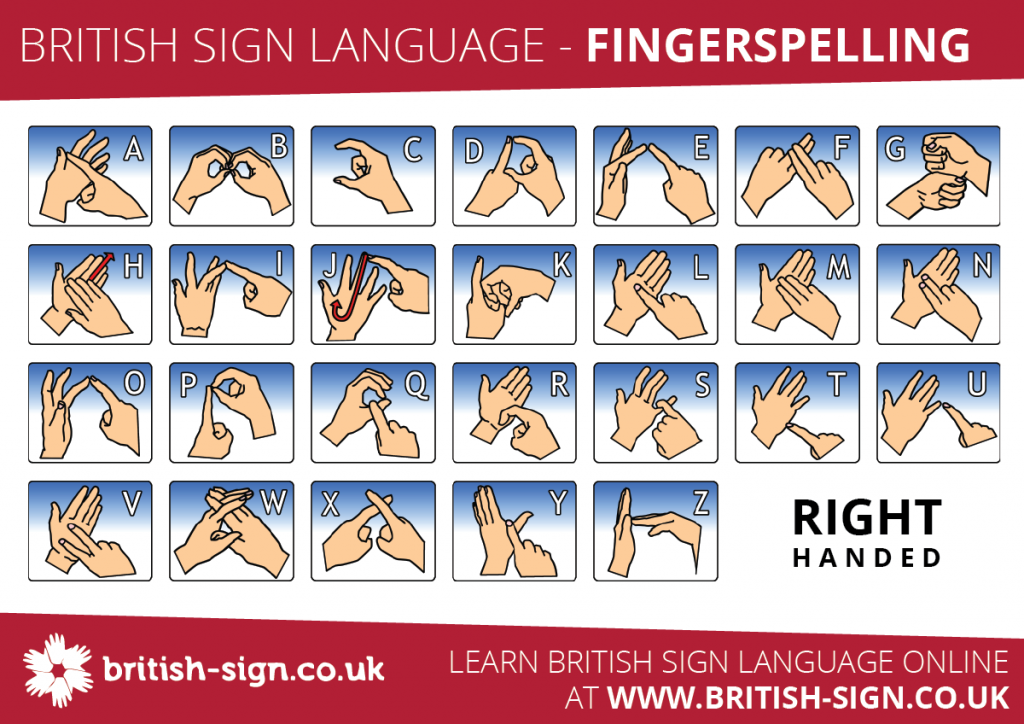 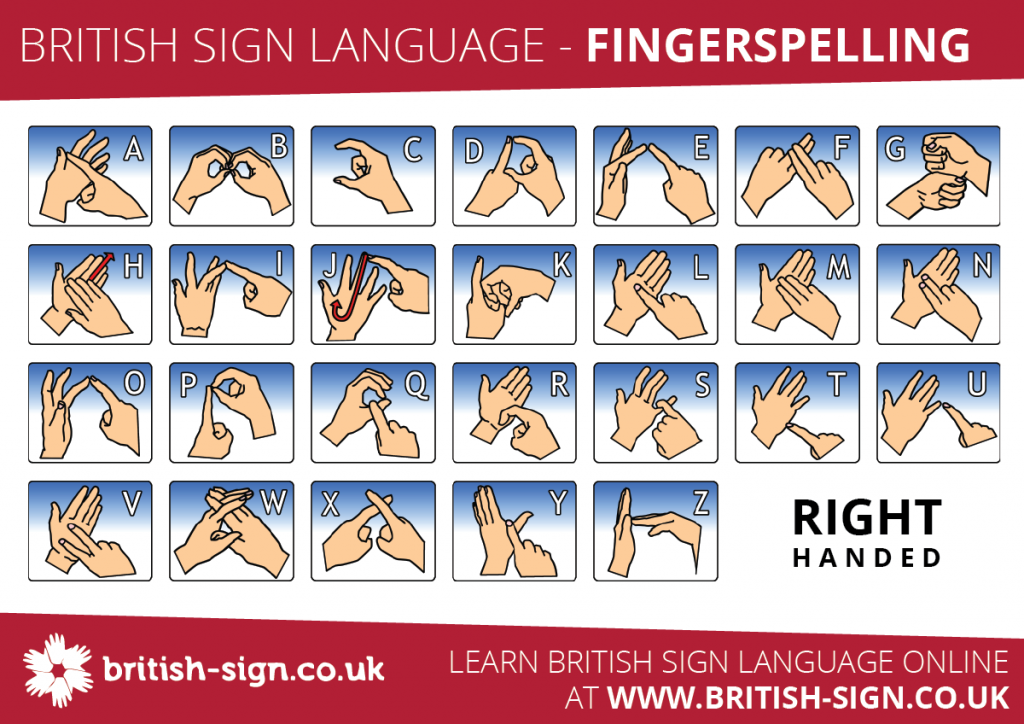 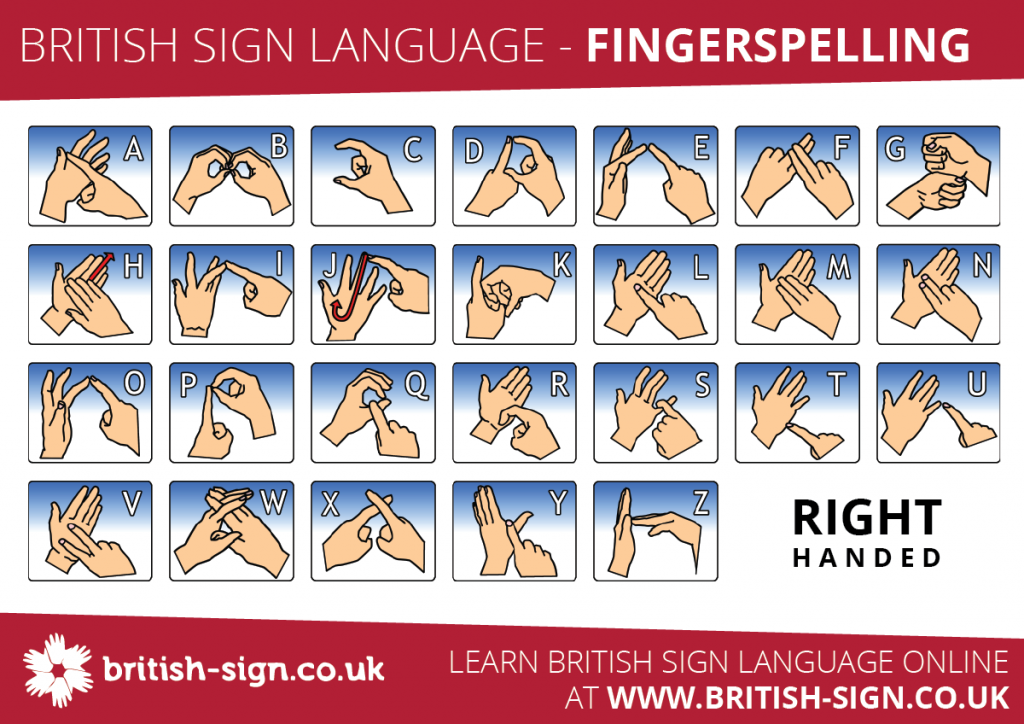 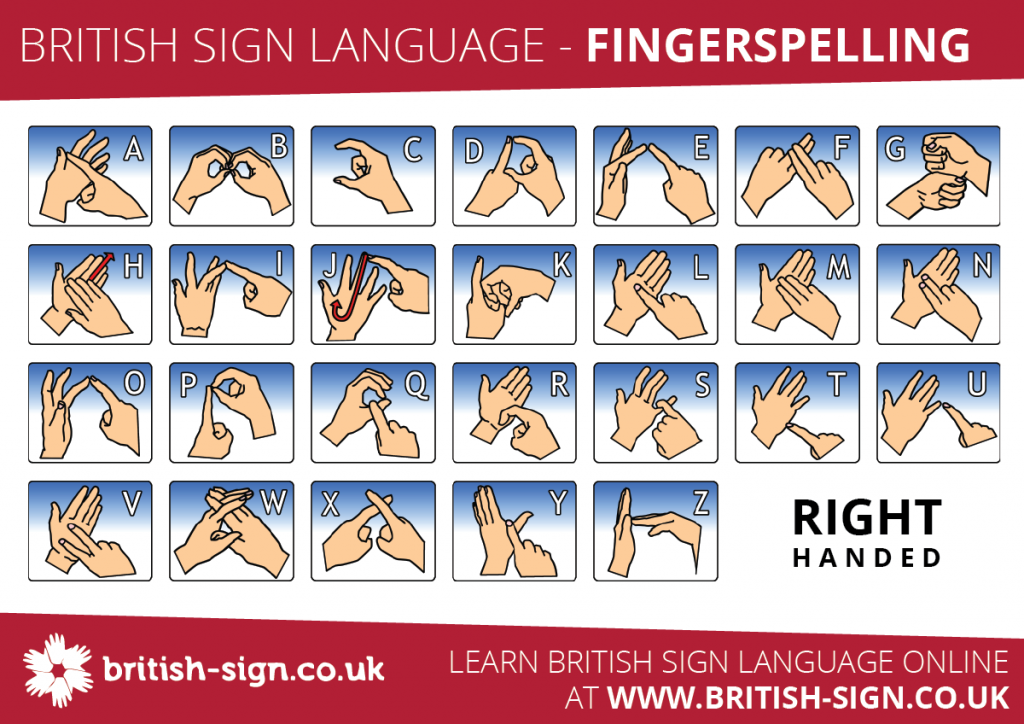 Date:   Tuesday  2nd March 2021
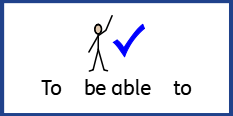 L.O. To be able to understand what an adjective is.
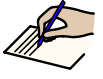 Subject: English
Adjectives
Last week we began to explore the characters in our class story Hansel and Gretel. The characters were described using words called adjectives, and you were given some adjectives to help you to write sentences to describe the dad in the story. Today, we are going to further explore adjectives so that you can begin to use some of your own in preparation for making your own story characters!
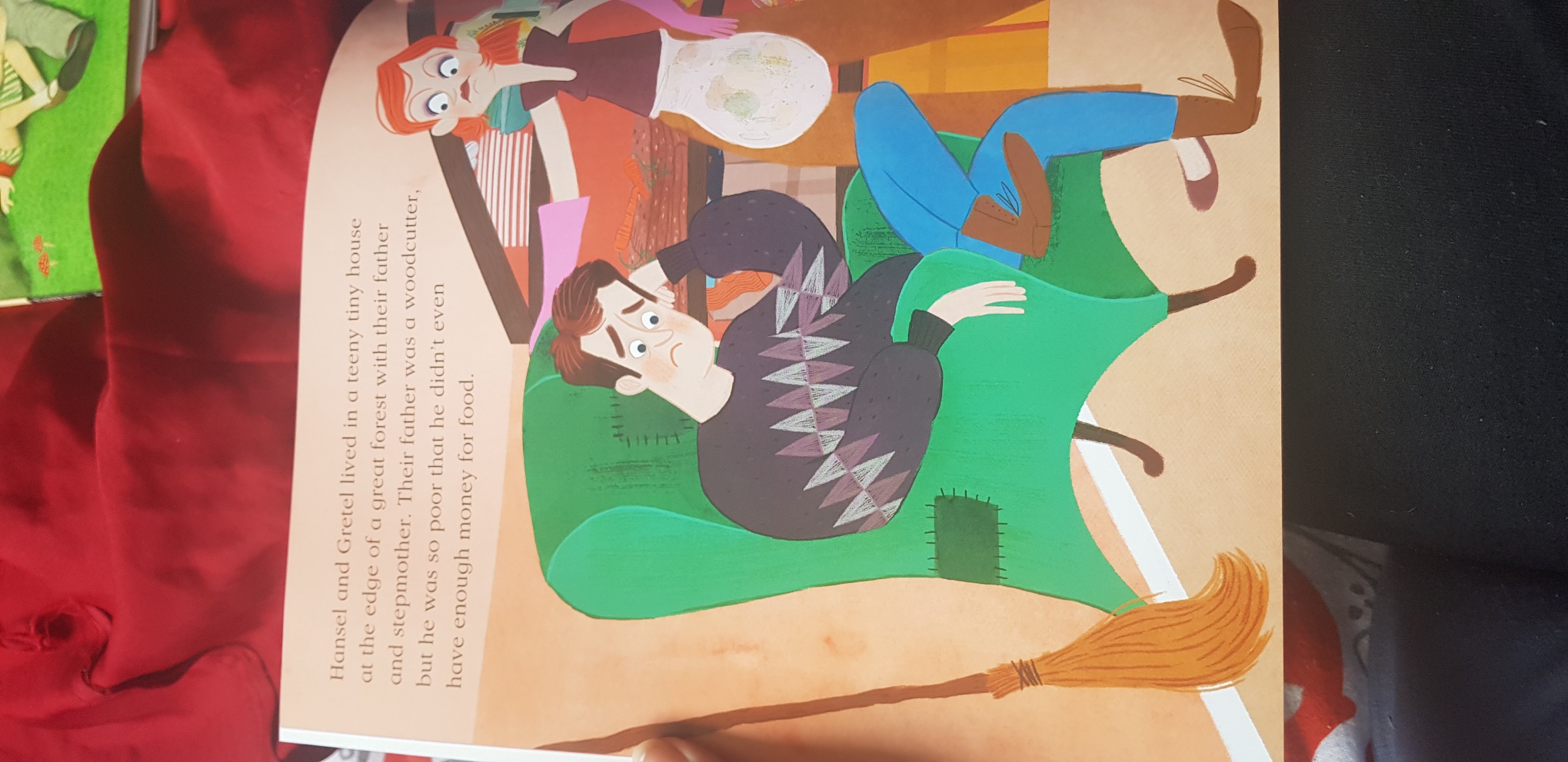 Can you think of any adjectives (describing words) used to describe how the dad in the story looked?
Amazing Adjectives
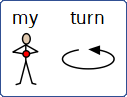 Adjectives are words that describe nouns (people, places, things, feelings). They help us to imagine what the person, place, thing or feeling is like:

delicious cake      	best friend	                   sharp pin


Sometimes adjectives can be used in different ways:
The dark blue plane flew through the sky.
The plane that flew through the sky was dark blue.
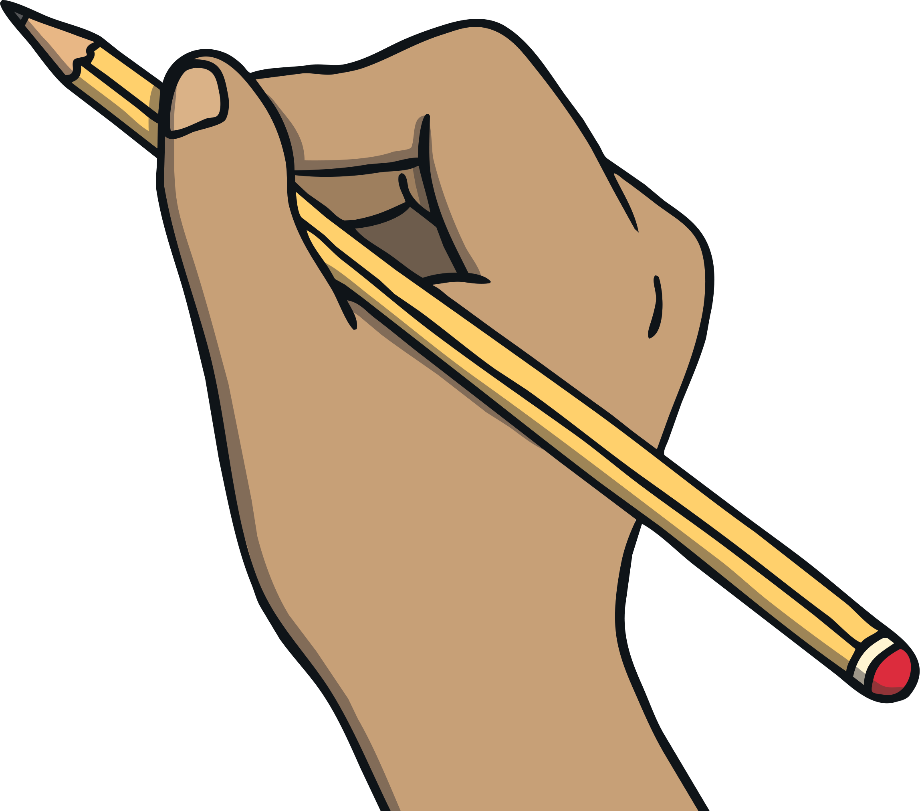 For each picture on the following pages, see how many adjectives you can write down in a list to describe it. Or, if you need more help, find the correct symbols to describe it. Try to think of your own too without using the examples if you can!
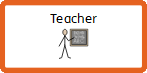 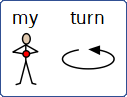 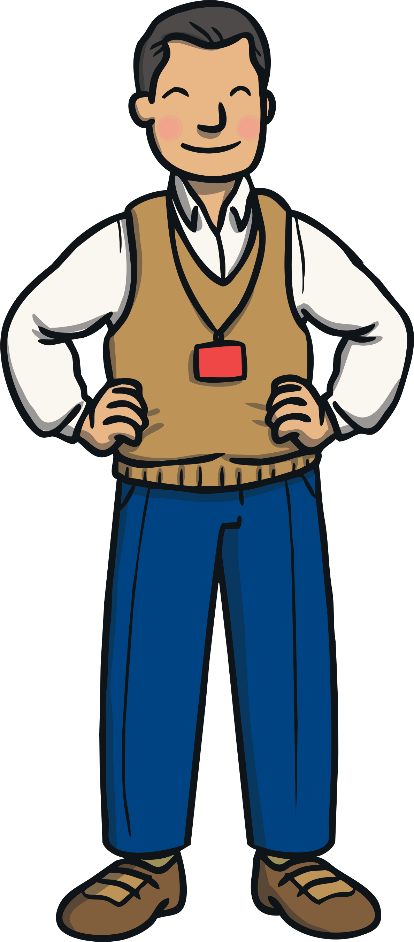 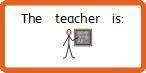 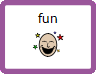 The teacher is:HelpfulKindCaringProfessionalFun________________________________________
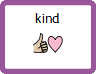 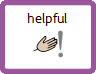 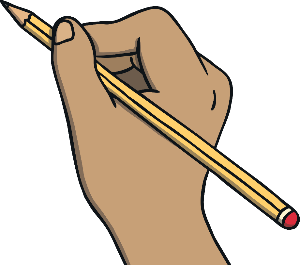 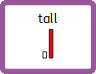 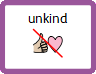 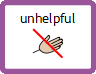 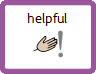 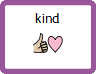 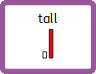 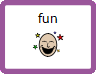 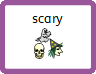 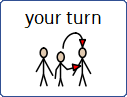 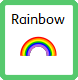 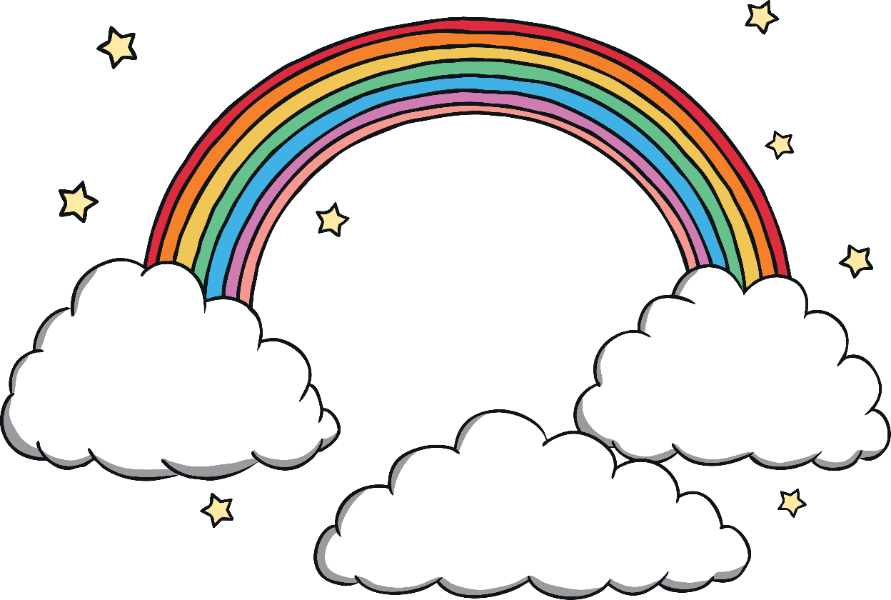 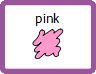 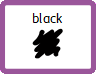 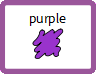 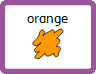 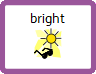 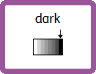 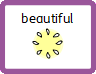 Rainbows are:____________________________________________________________________________________
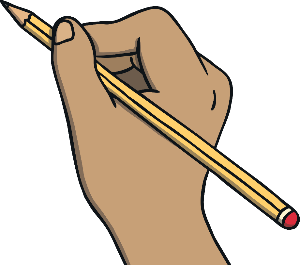 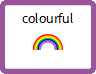 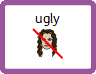 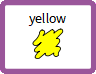 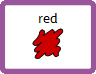 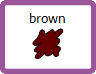 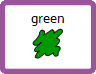 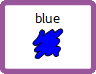 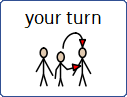 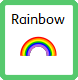 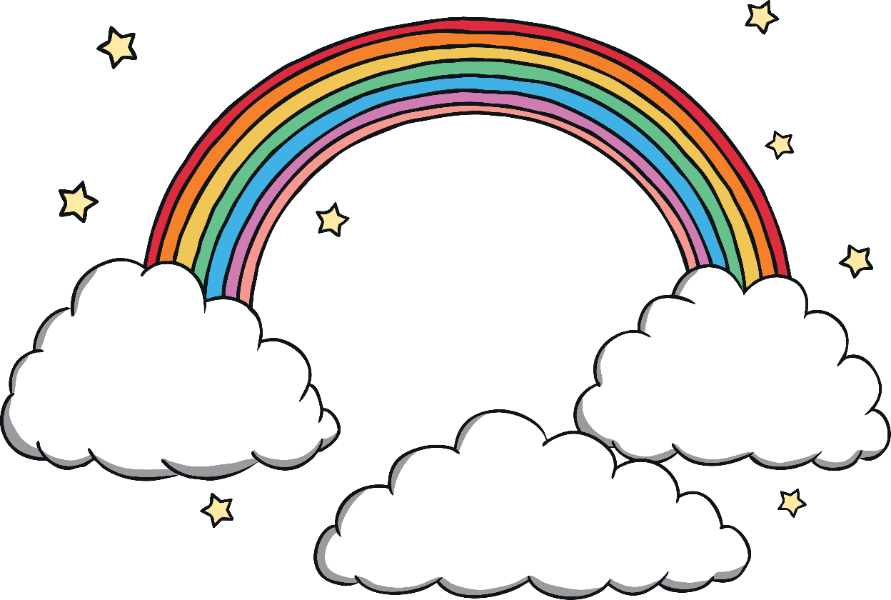 Rainbows are:____________________________________________________________________________________
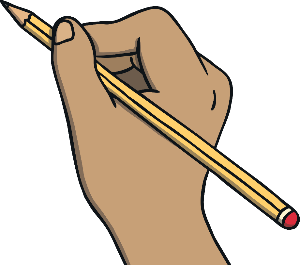 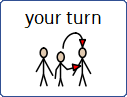 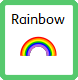 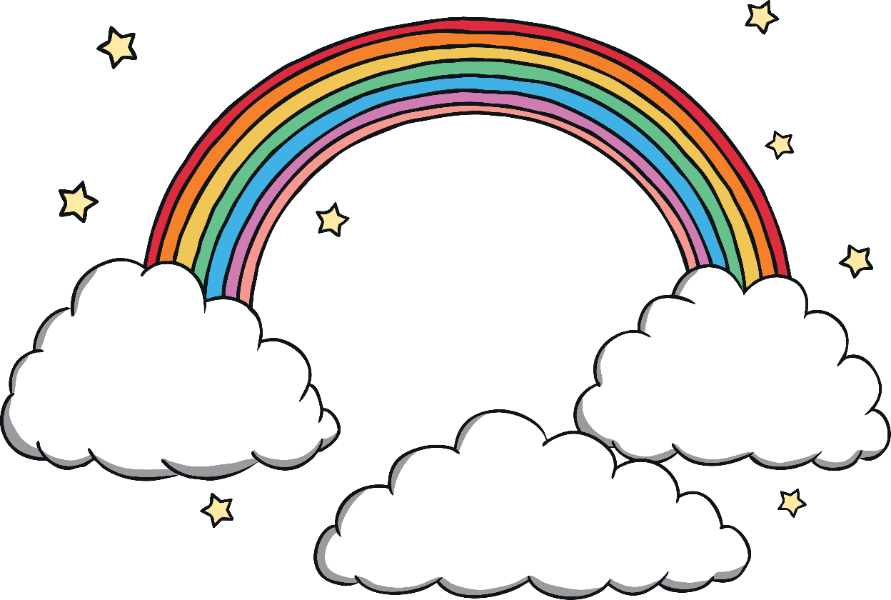 Rainbows are:____________________________________________________________________________________
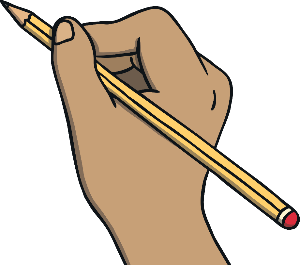 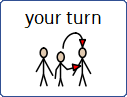 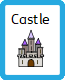 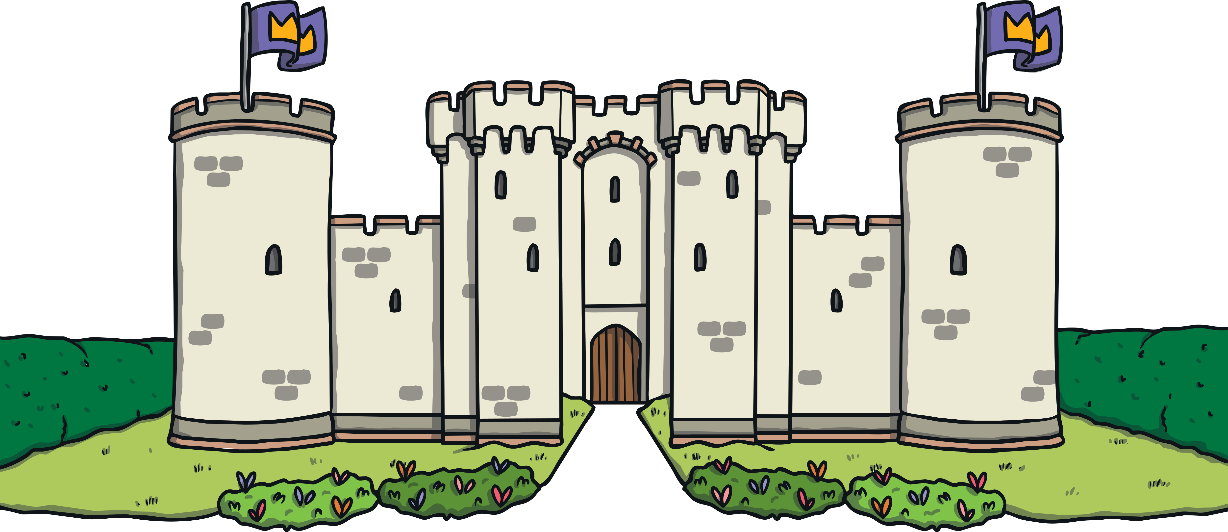 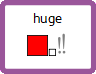 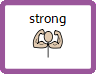 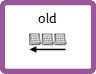 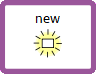 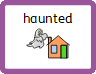 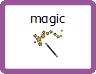 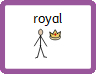 The castle is:____________________________________________________________________________________
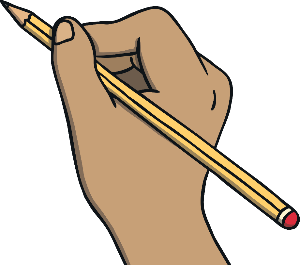 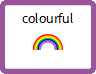 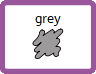 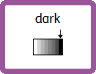 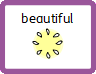 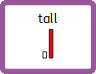 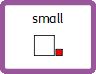 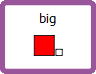 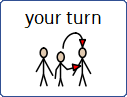 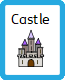 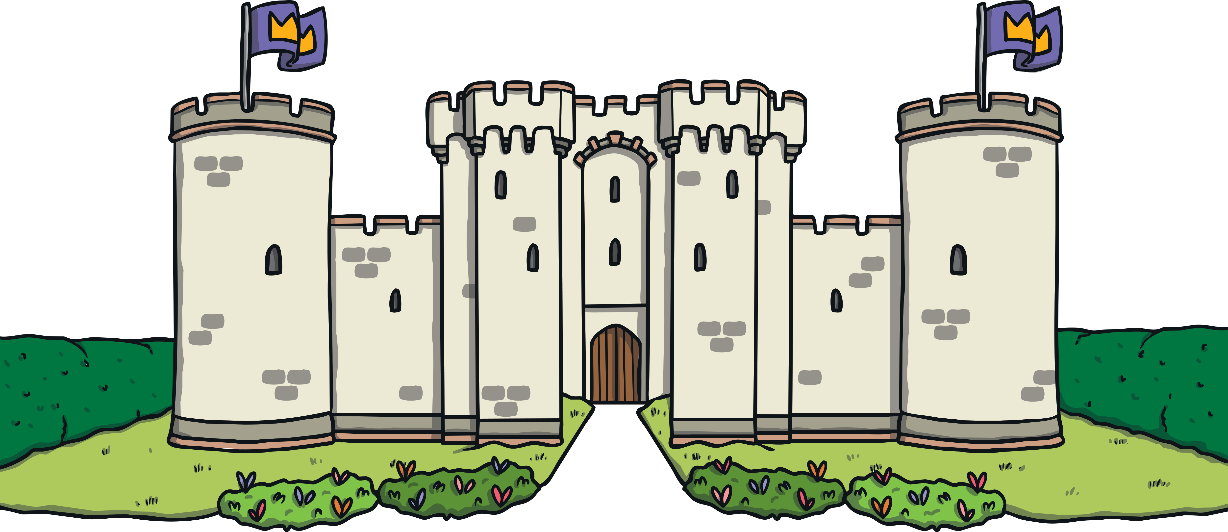 The castle is:____________________________________________________________________________________
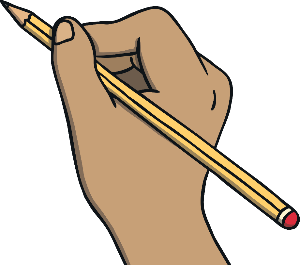 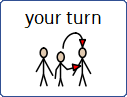 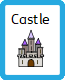 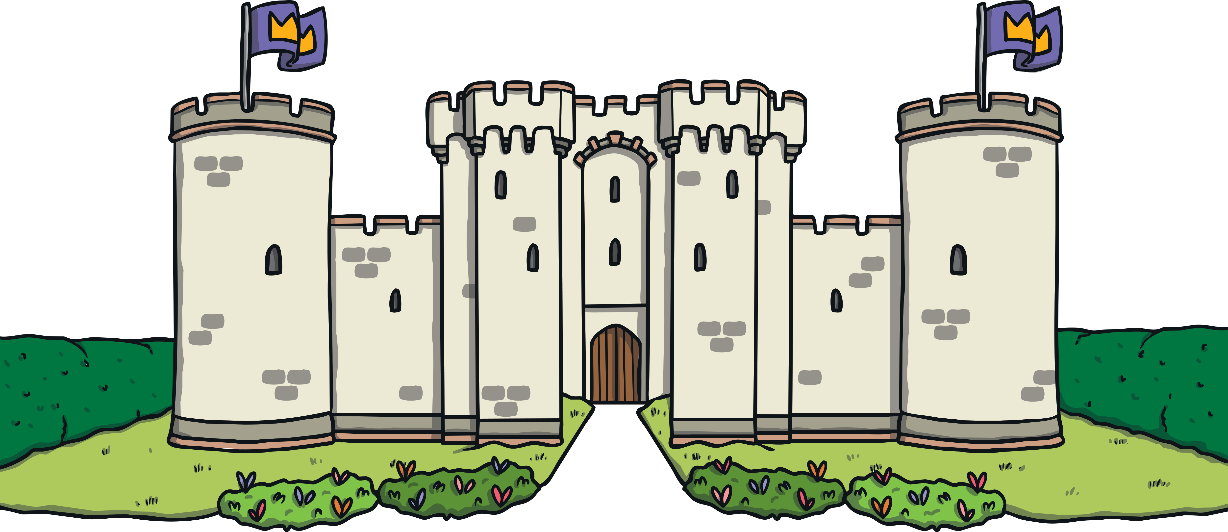 The castle is:____________________________________________________________________________________
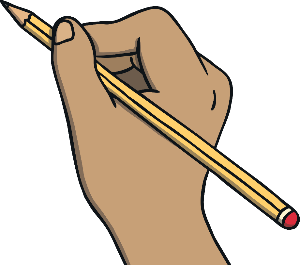 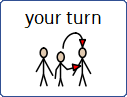 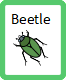 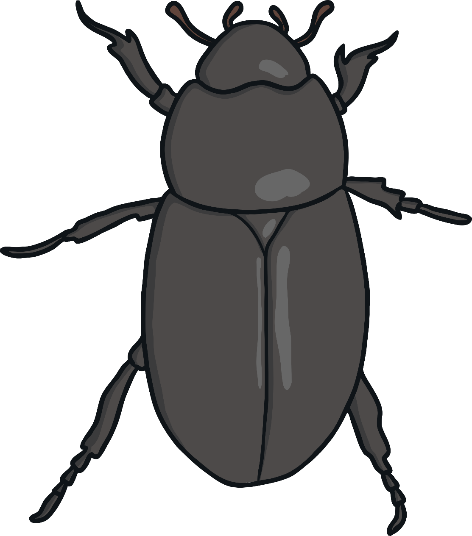 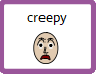 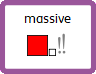 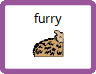 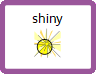 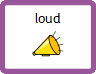 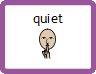 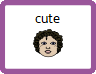 The beetle is:____________________________________________________________________________________
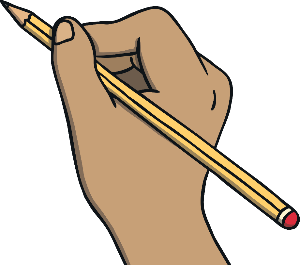 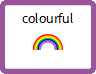 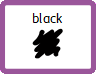 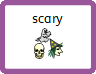 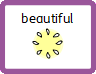 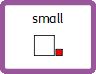 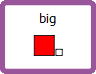 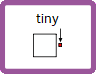 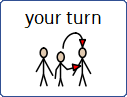 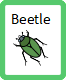 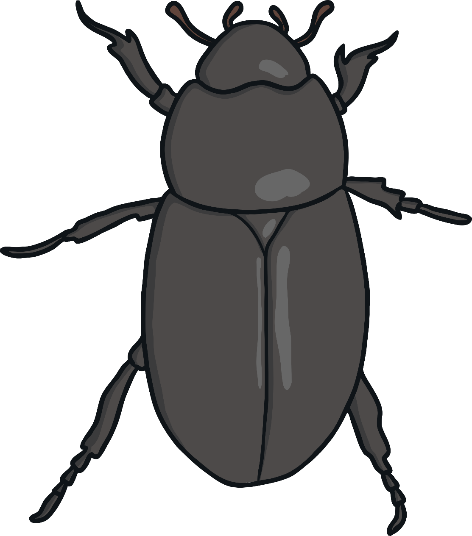 The beetle is:____________________________________________________________________________________
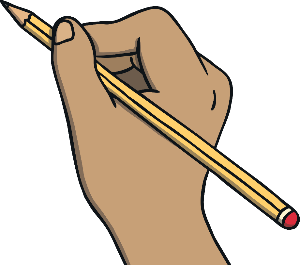 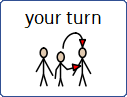 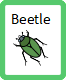 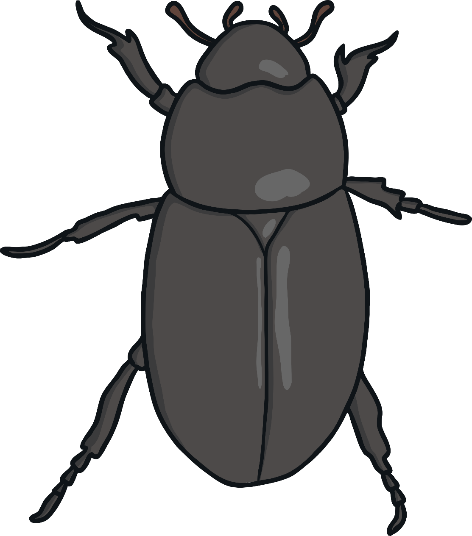 The beetle is:____________________________________________________________________________________
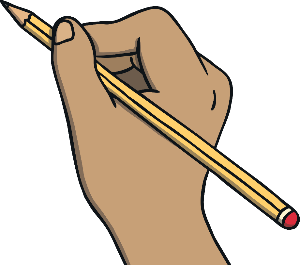 Date:  Wednesday 3rd March 2021
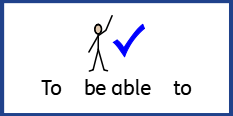 L.O. To be able to use adjectives to describe and design character.
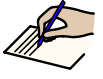 Subject: English
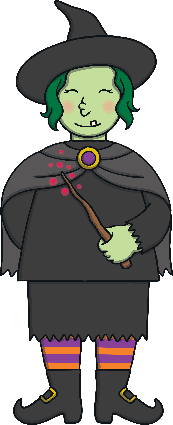 Yesterday, we explored adjectives and used them to describe pictures that we could see. Today, we are going to further explore adjectives and then use then to create our own character for our story Hansel and Gretel. The character is going to be a witch or a wizard, and it is up to you whether you make them a good character or a bad character!
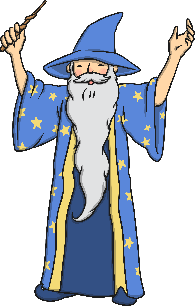 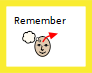 Here is an example of a description of my new Hansel and Gretel character.
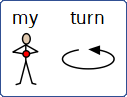 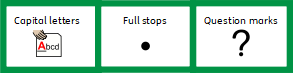 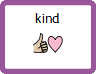 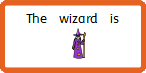 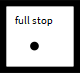 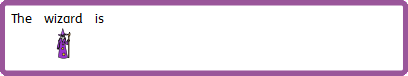 kind
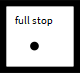 The wizard is kind .
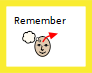 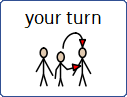 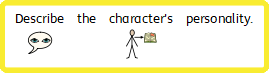 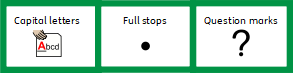 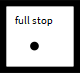 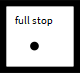 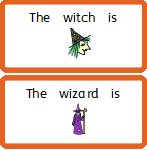 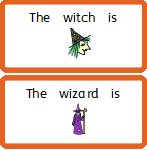 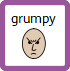 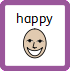 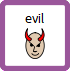 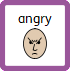 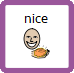 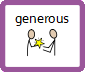 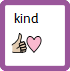 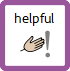 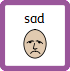 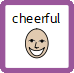 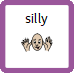 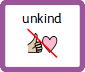 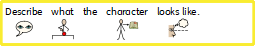 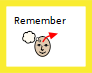 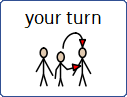 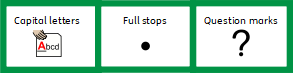 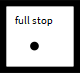 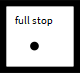 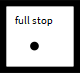 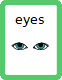 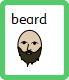 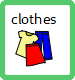 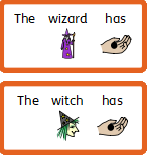 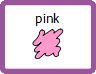 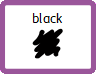 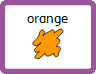 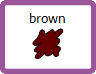 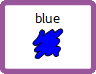 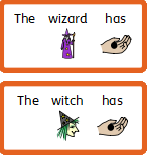 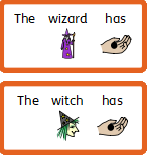 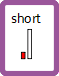 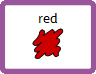 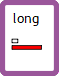 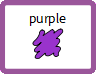 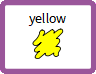 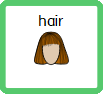 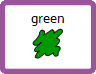 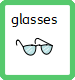 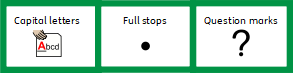 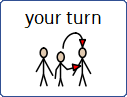 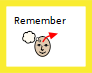 Write 5 sentences to describe what your witch/wizard looks like.
There is a word bank below to help you but try to think of some adjectives of your own too!
Adjective Word Bank

beautiful   ugly    pretty     handsome     cool     skinny        fat         

old  young   long    short   tall    hat     cloak    dress      trousers     colourful     sparkly       glowing     tatty    beard     glasses      hair   

eyes    big    small     nose     warts      teeth      nails       dark      bright     long      ears     jewellery       shoes     wrinkly     smooth   skin
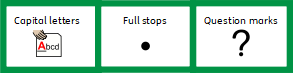 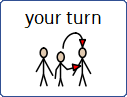 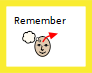 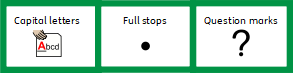 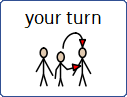 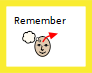 Write 2 sentences to describe what your witch/wizard’s personality is like.
There is a word bank below to help you but try to think of some adjectives of your own too!
Adjective Word Bank

grumpy      caring       rude    happy    friendly    angry     sly     evil    clever   kind   honest    nasty   gentle     horrible     brave    helpful

Polite     wise    scary    smart    mean    horrible    shy     furious      cruel     charming       cross        excitable      silly
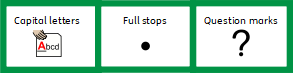 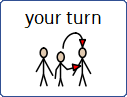 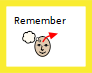 Write 5 sentences to describe what your witch/wizard looks like.
There is a word bank below to help you but try to think of some adjectives of your own too!
Adjective Word Bank

beautiful   ugly    pretty     handsome     cool     skinny        fat         

old  young   long    short   tall    hat     cloak    dress      trousers     colourful     sparkly       glowing     tatty    beard     glasses      hair   

eyes    big    small     nose     warts      teeth      nails       dark      bright     long      ears     jewellery       shoes     wrinkly     smooth   skin
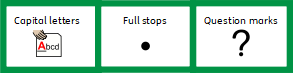 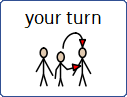 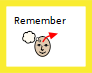 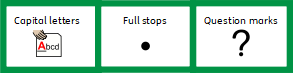 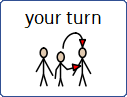 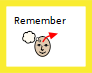 Write 2 sentences to describe what your witch/wizard’s personality is like.
There is a word bank below to help you but try to think of some adjectives of your own too!
Adjective Word Bank

grumpy      caring       rude    happy    friendly    angry     sly     evil    clever   kind   honest    nasty   gentle     horrible     brave    helpful

Polite     wise    scary    smart    mean    horrible    shy     furious      cruel     charming       cross        excitable      silly
Date:   Thursday 4th March 2021
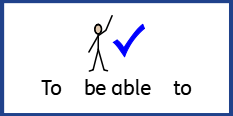 L.O. To be able to use adjectives to design a character.
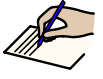 Subject: English
Yesterday, you worked hard to use adjectives to describe what your new witch/wizard is going to look like. Today, you are going to draw your witch/wizard using the description you wrote yesterday. On the next page is an example of my wizard- we can’t wait to see yours!Make sure you stick to your description when drawing your witch/wizard, we would like to be able to guess whose witch/wizard belongs to witch description so take your time with your drawing.
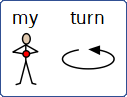 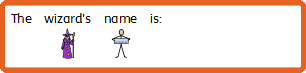 Albert
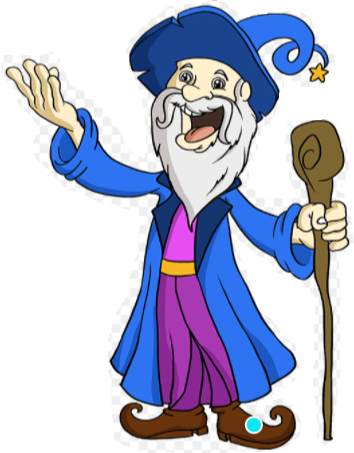 My wizard is old.

He wizard has a blue hat and cloak.

He also has purple trousers and a purple top.

He is wearing no jewellery, but he does have a gold belt.

He has short, grey hair and a long grey beard.
My wizard is a kind, caring and helpful wizard and so I have drawn him with a happy and smiling face.
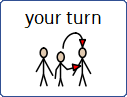 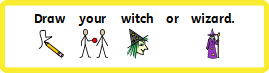 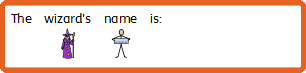 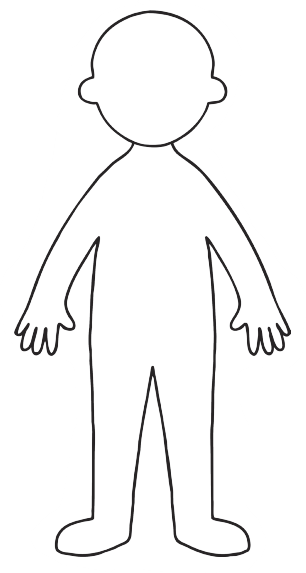 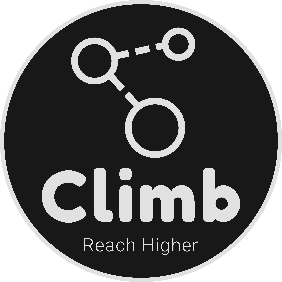 Date:
Friday 5th March 2021
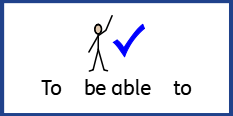 L.O.
To be able write our new phonics sounds and CVC words.
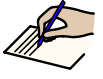 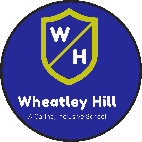 Subject: English
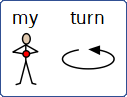 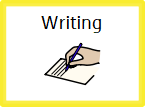 Can you remember our new speed sounds we looked at the beginning of the week?

Today, we are going to try writing  them.
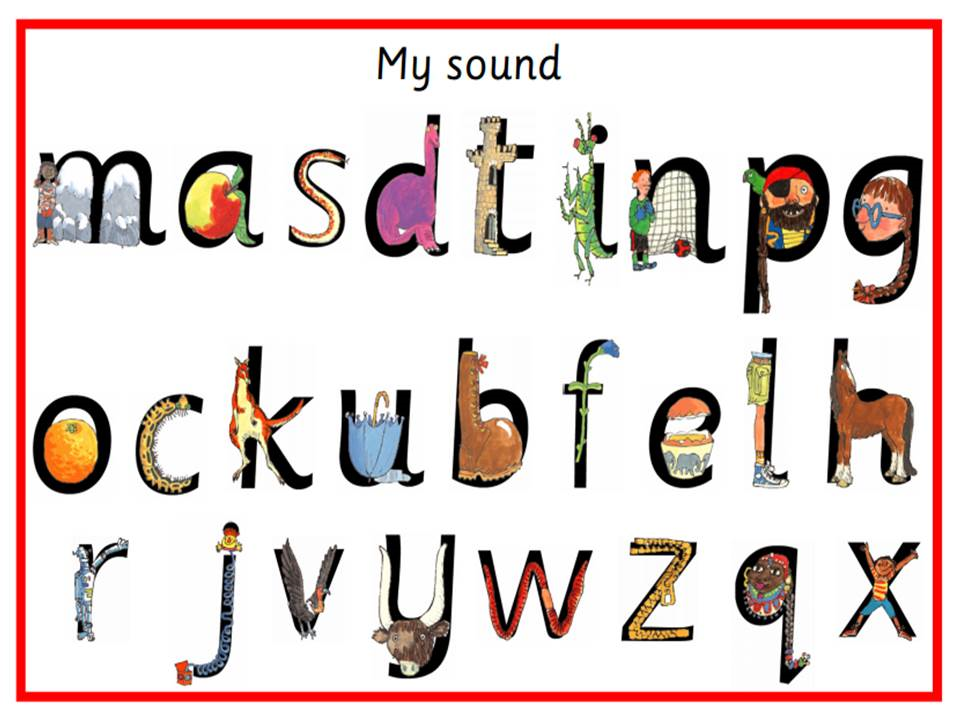 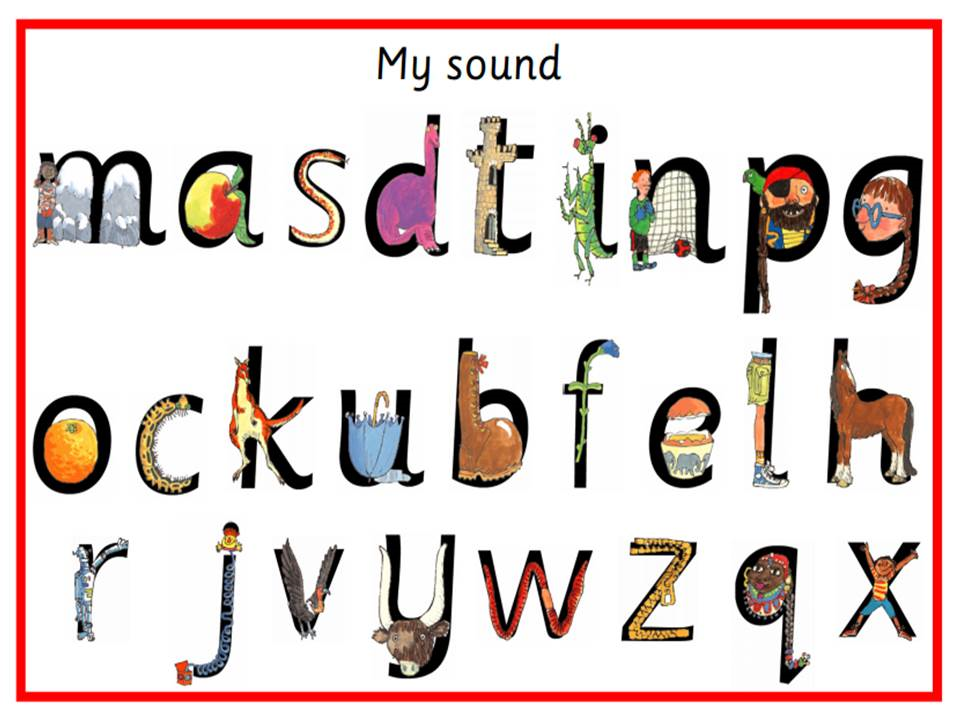 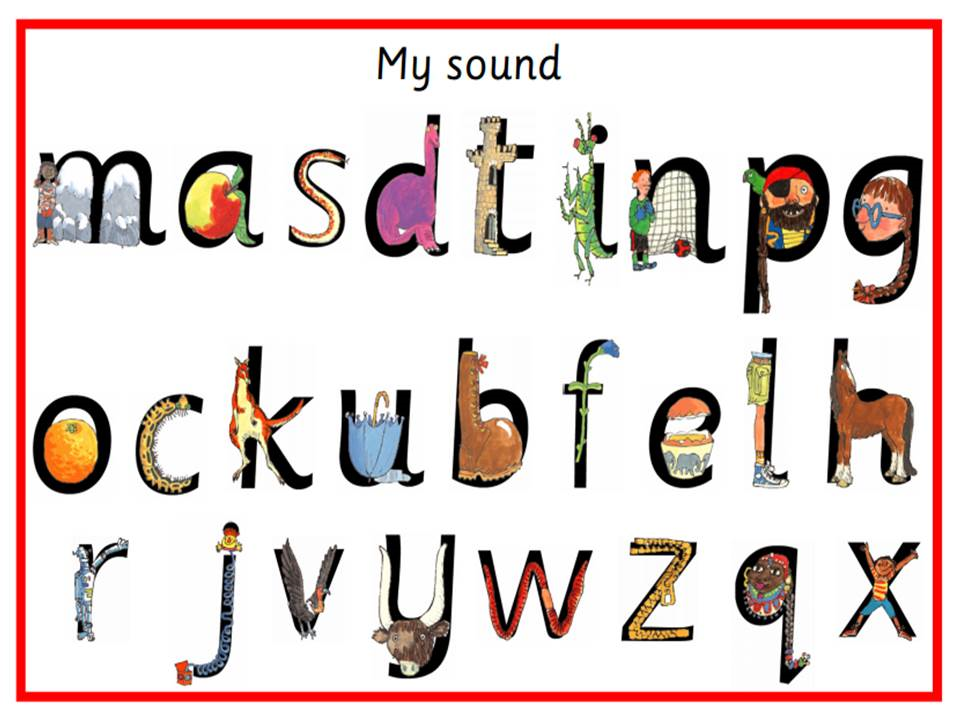 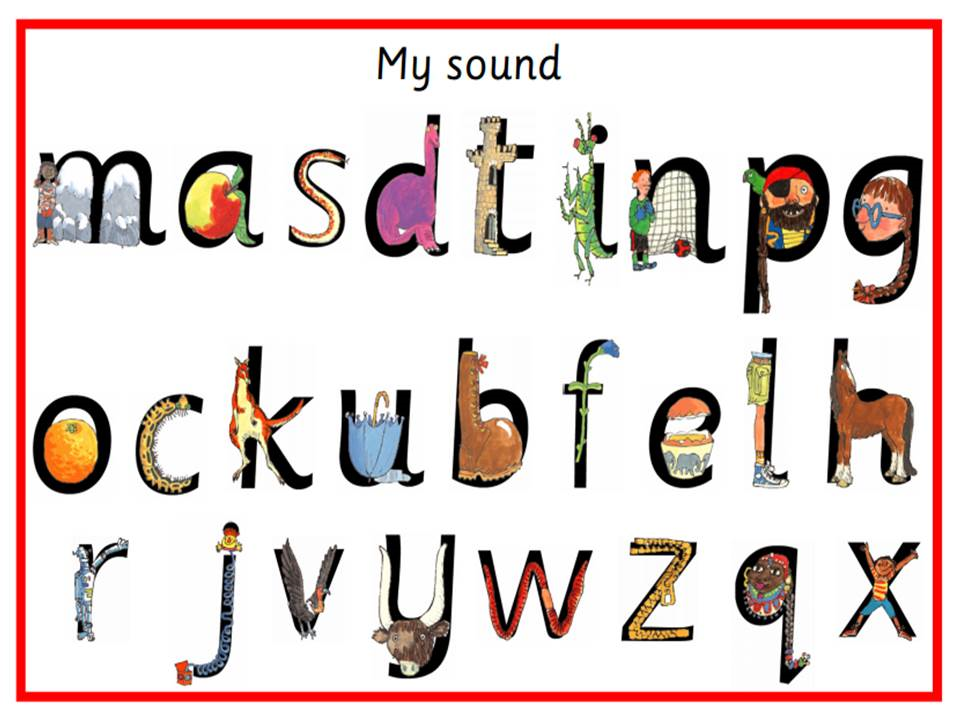 Down a wing and up a wing.
Down the arm and leg, repeat the other side.
Down his body, curl and dot.
Down up, down up.
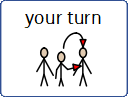 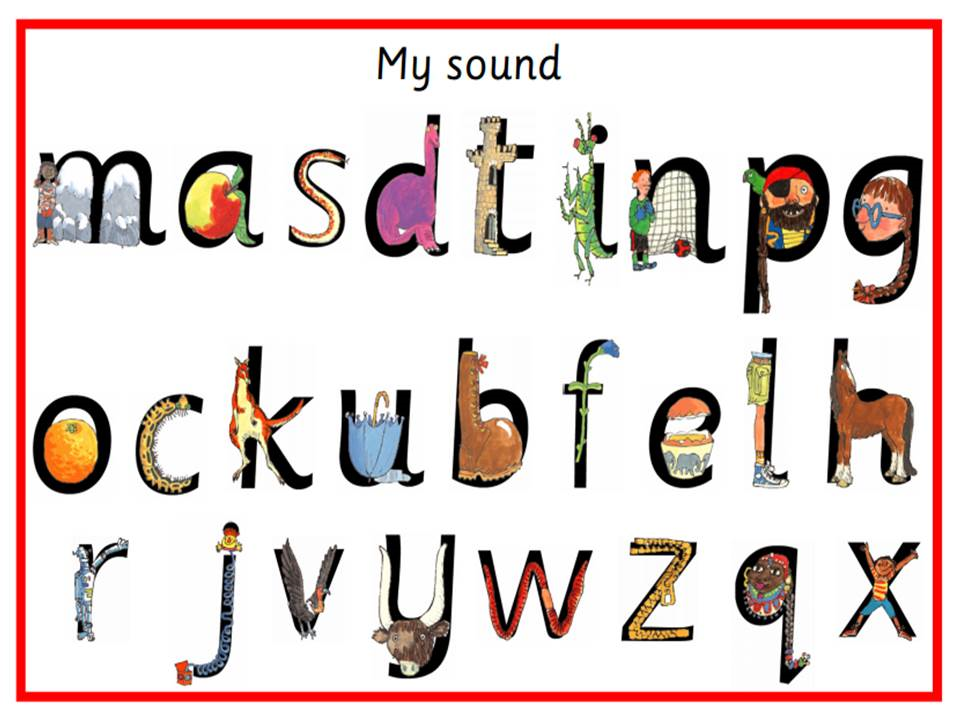 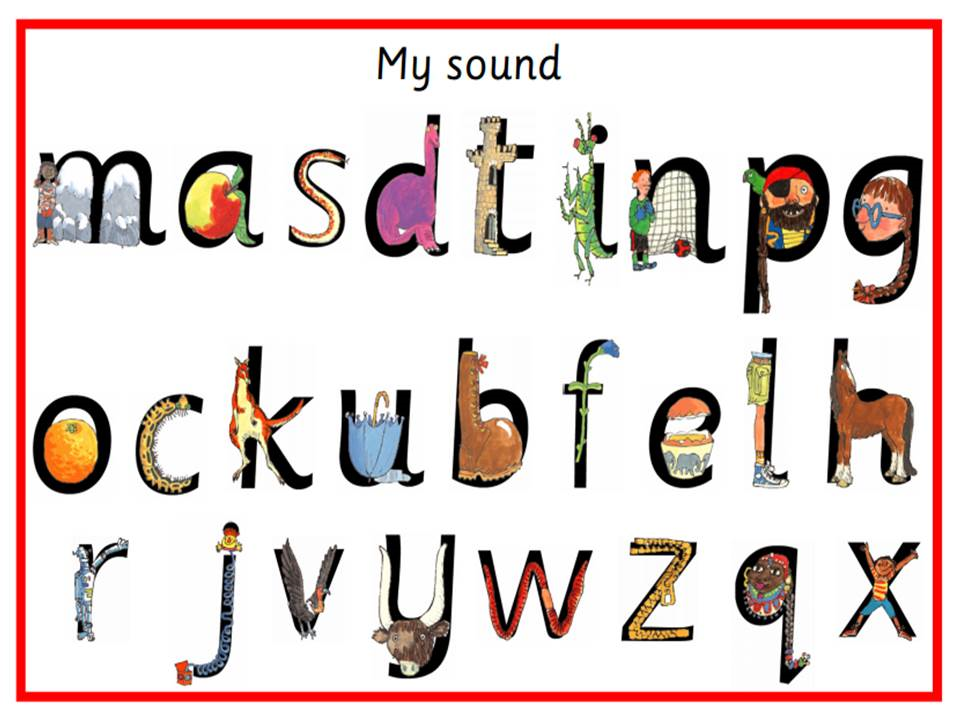 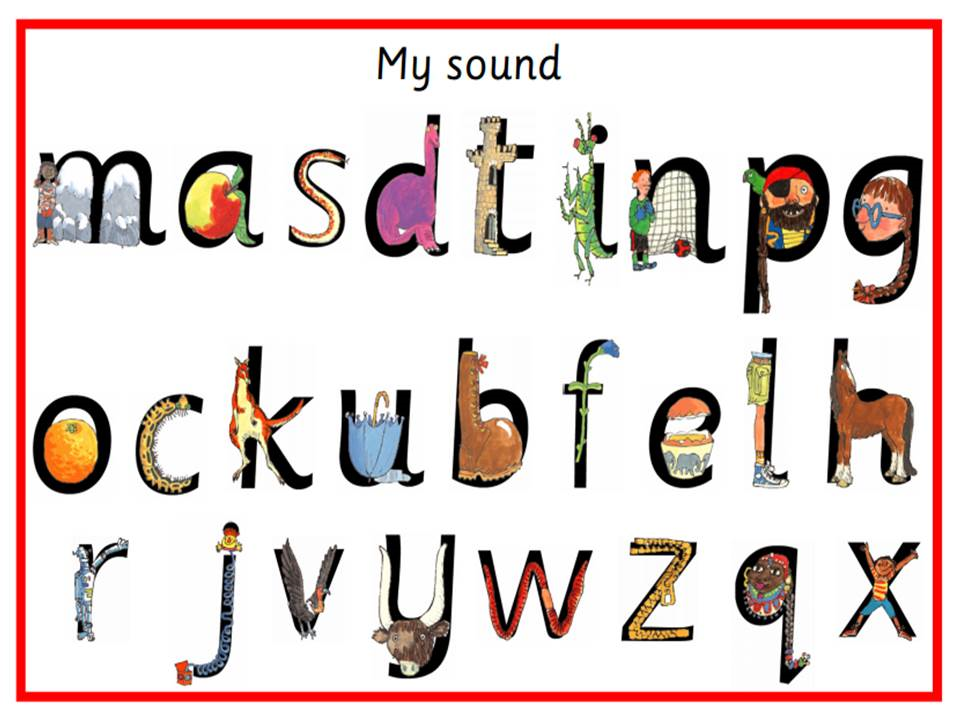 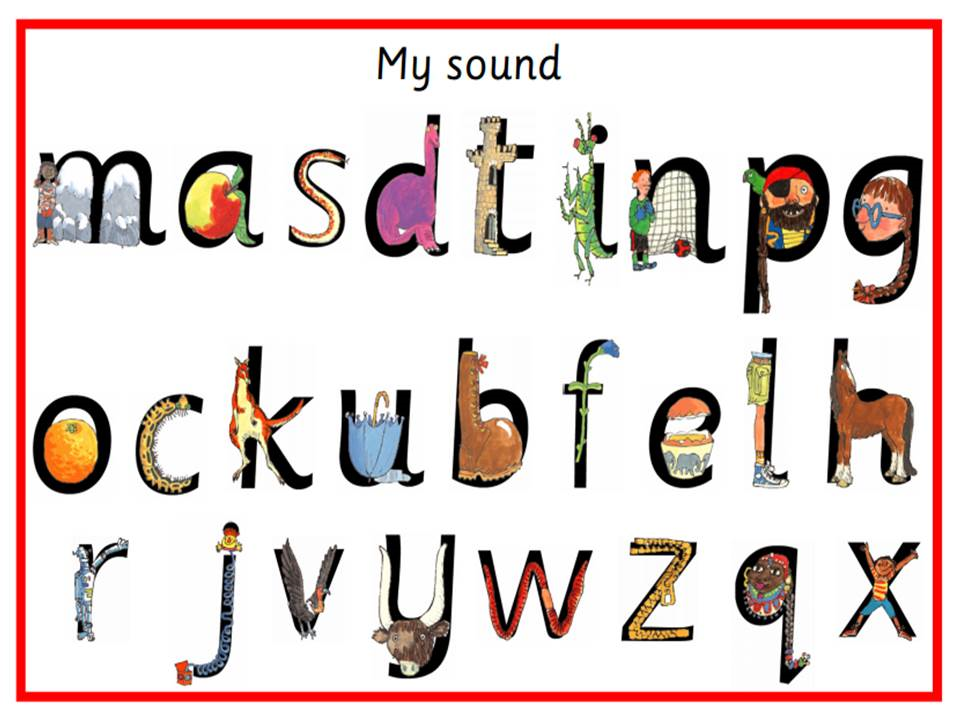 Use flour or shaving foam to write the following letters:
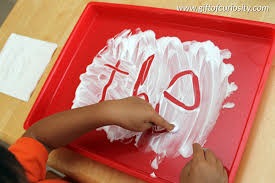 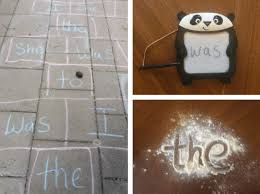 You can also recap on these letters too:
m a s d t i n p g
o e h l b r u f
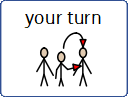 Try writing the following CVC words using the sounds we have learnt this week in the foam or flour.
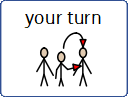 Challenge: Can you write and spell five of them into your book?
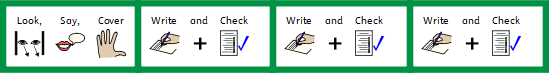